Neuroinflammation &  Affective Mood Disorders
Kevin T. Krupp
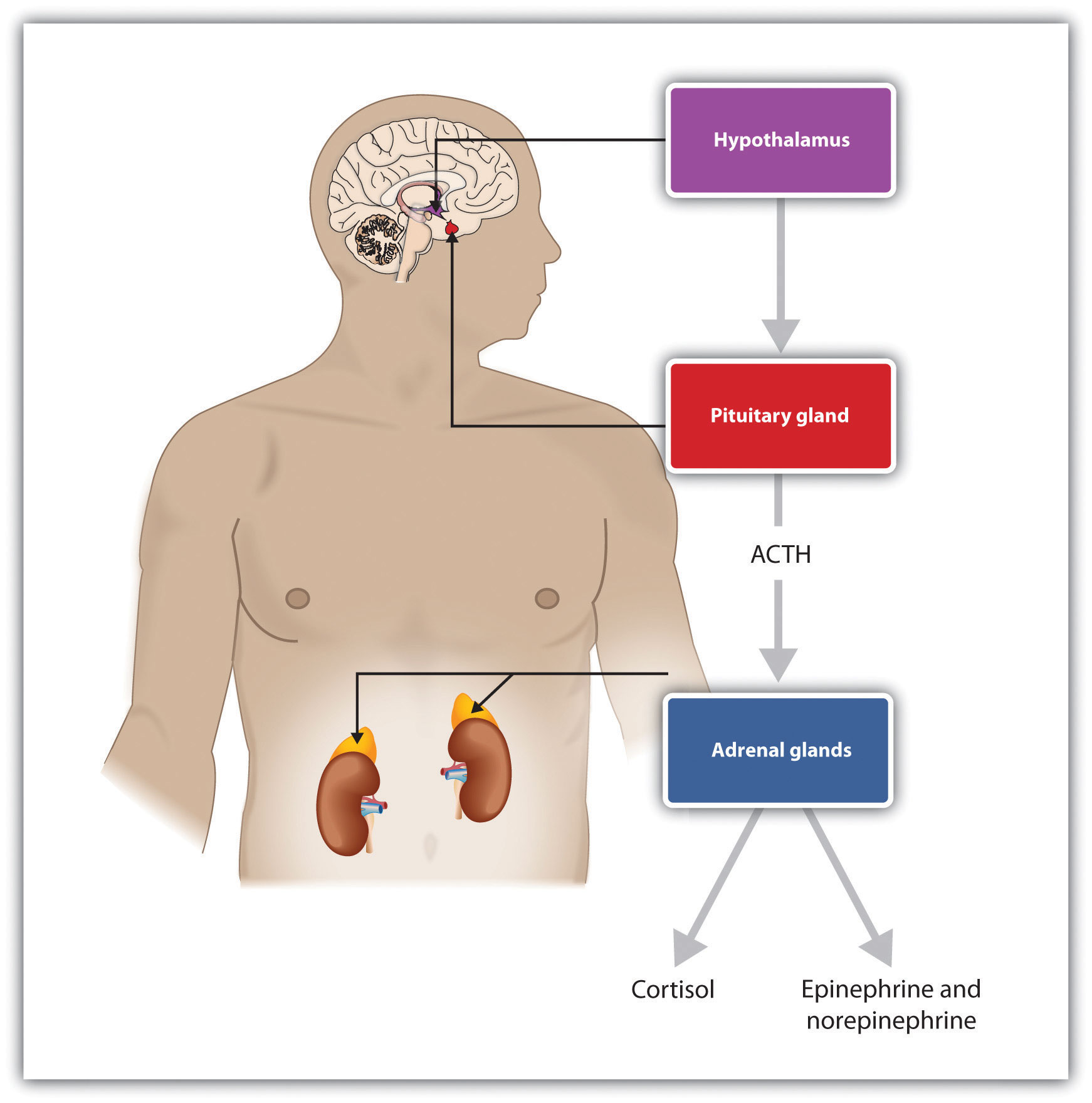 Stress 
Overwhelming state & negative emotion

Fight or flight

Adaptative
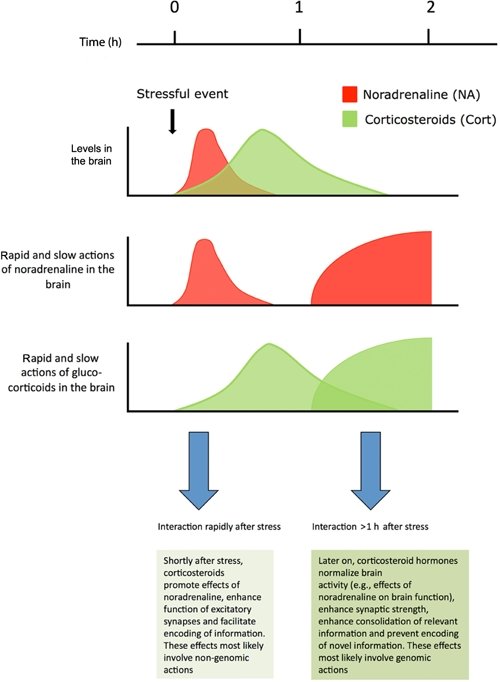 [Speaker Notes: Sympathetic Nervous System activation happen rapidly
Increased attention / arousal
Cort levels increase and peak in blood much later, baseline ~ 2hrs
Try to restore homeostatis 
Anti-inflammatory + protective / restorative]
Stress-Related Mood Disorders
Chronic / repeated / uncontrollable stress exposure 
(ex. prolonged conflict or low socioeconomic status)
↑ Risk to develop anxious / depressive mood disorder
↑ Symptoms if disorder already present 
Susceptible & resilient individuals













Prevalence of depression symptoms ~3 times greater U.S. adults compared to before coronavirus (Ettman et al. 2020)
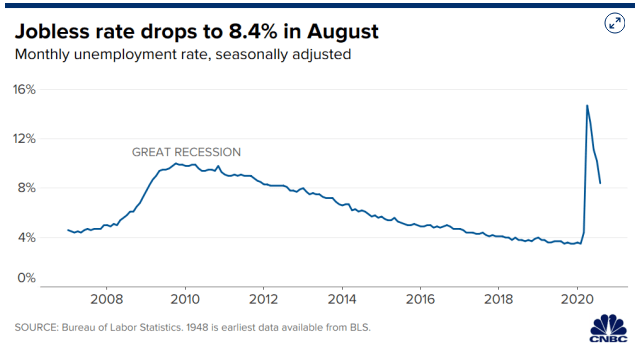 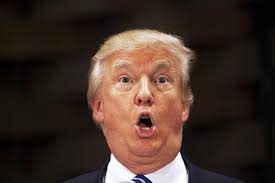 [Speaker Notes: At the end of slide: but how does this work?]
Depression
- Firstline Antidepressants (SSRIs, tricyclic antidepressants)
Require weeks for symptom relief
~30% Treatment Resistant (TRD)
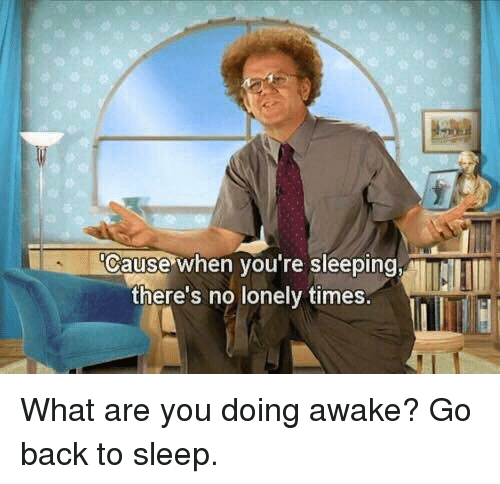 - Targeting immune system to 
↓ neuroinflammation
May provide better therapy for mood  disorders  associated with inflammation
     like anxiety / depression 	      	(Ramming et al. 1997)
Inflammation
↑ Peripheral pro-inflammatory markers associated with depression (Kohler et al. 2017)
Pro-inflammatory treatment can induce anxious / depressive symptoms
Pro-inflammatory Cytokines
	- Signaling molecules that promote inflammation
Process of the body trying to fight against harm & heal itself
Infection, injury, toxins
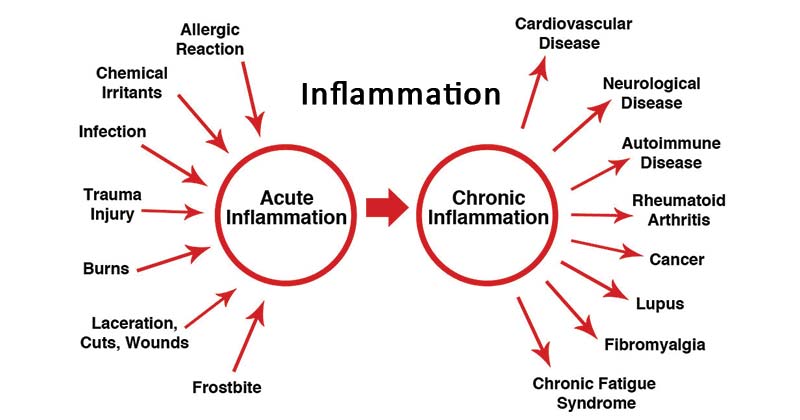 Neuroinflammation
Response of microglia, astrocytes & oligodendrocytes against injuries to CNS 
Pathogens
Trauma / chronic Stress
Stroke
Inflammation from periphery
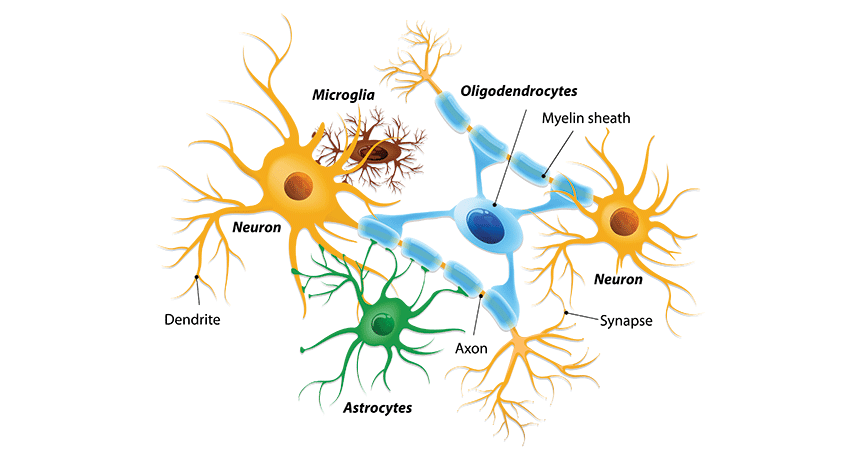 Tumor Necrosis Factor α (TNFα)
-Proinflammatory cytokine
-Regulates physiological processes: 
Synaptic plasticity 
Learning & memory 
Sleep 
Food & water intake (Olmos 2014)

- Promotes degradation of prepro-orexin mRNA, orexin protein, & Orexin 2 Receptor protein (Zhan et al. 2011)
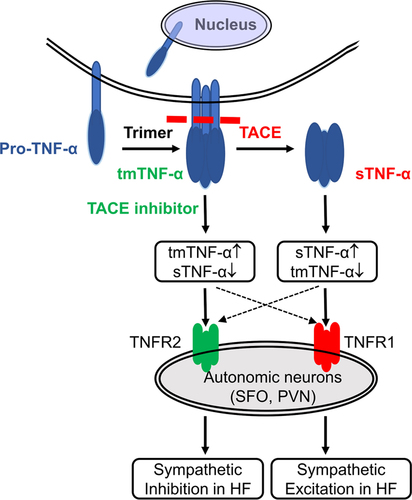 [Speaker Notes: TNF-α is first synthesized as a transmembrane protein (tmTNF-α). The cleavage of the extracellular domain of tmTNF-α by the matrix metalloprotease TNF-α-converting enzyme (TACE) releases a soluble TNF-α (sTNF-α) homotrimer.]
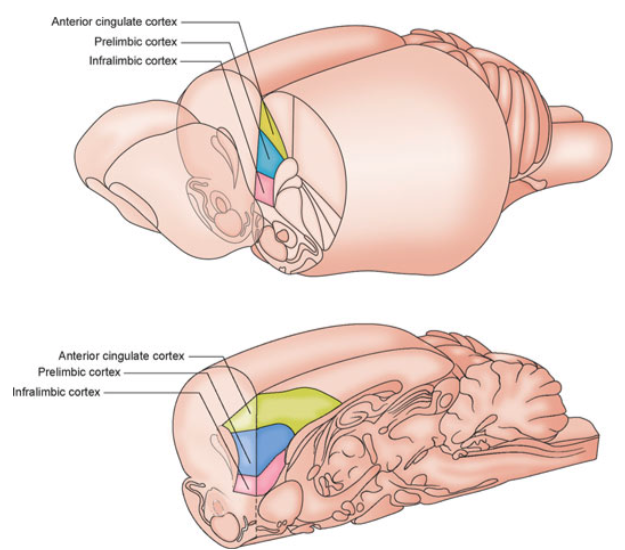 Medial Prefrontal Cortex
Critical role in:
Cognition & learning 
Executive control of emotional states
Stress coping strategies
Decision making
Social interaction
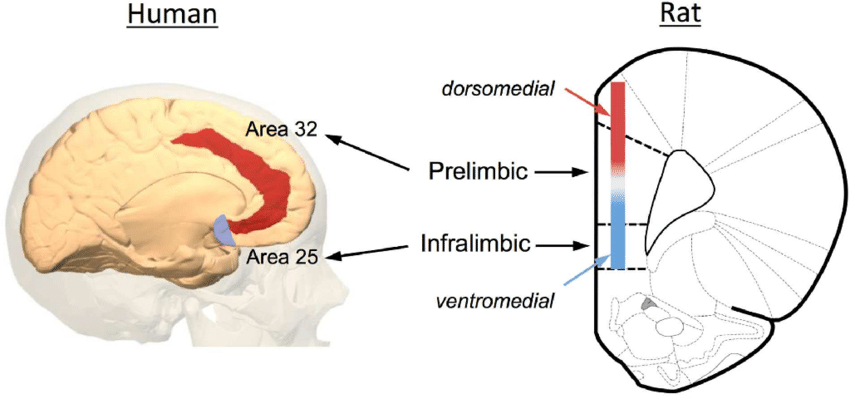 PMID: 23512378
[Speaker Notes: One player in this story appears to the mPFC]
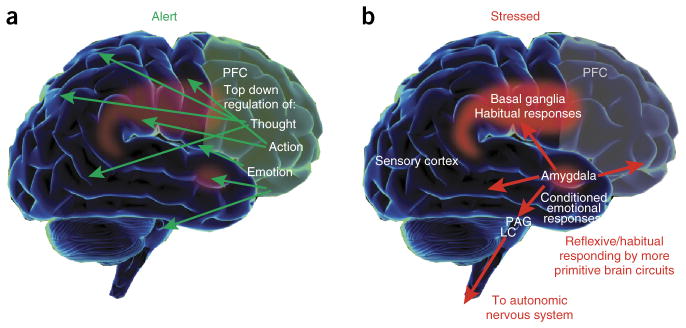 (Wellman & Moench 2018)
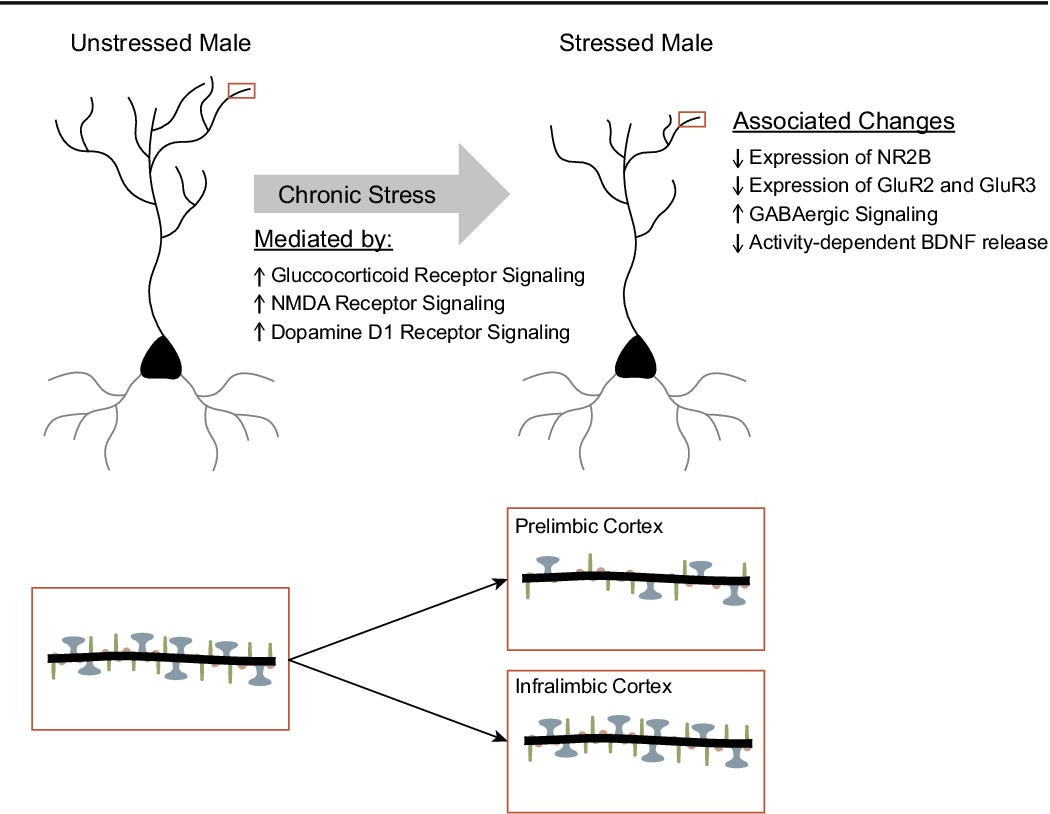 Stress can impair function of the PFC
[Speaker Notes: - Everyday use usually means a demanding / overwhelming state associated with negative emotions
- For scientists, “fight or flight” is often associated 
Adaptive biological mechanisms to help ensure survival
Not “emergency system”, but a process that is ongoing
Might seem unimportant, but this has important implications for understanding stress disorders]
How does mPFC relate to stress-resilience and susceptibility ?
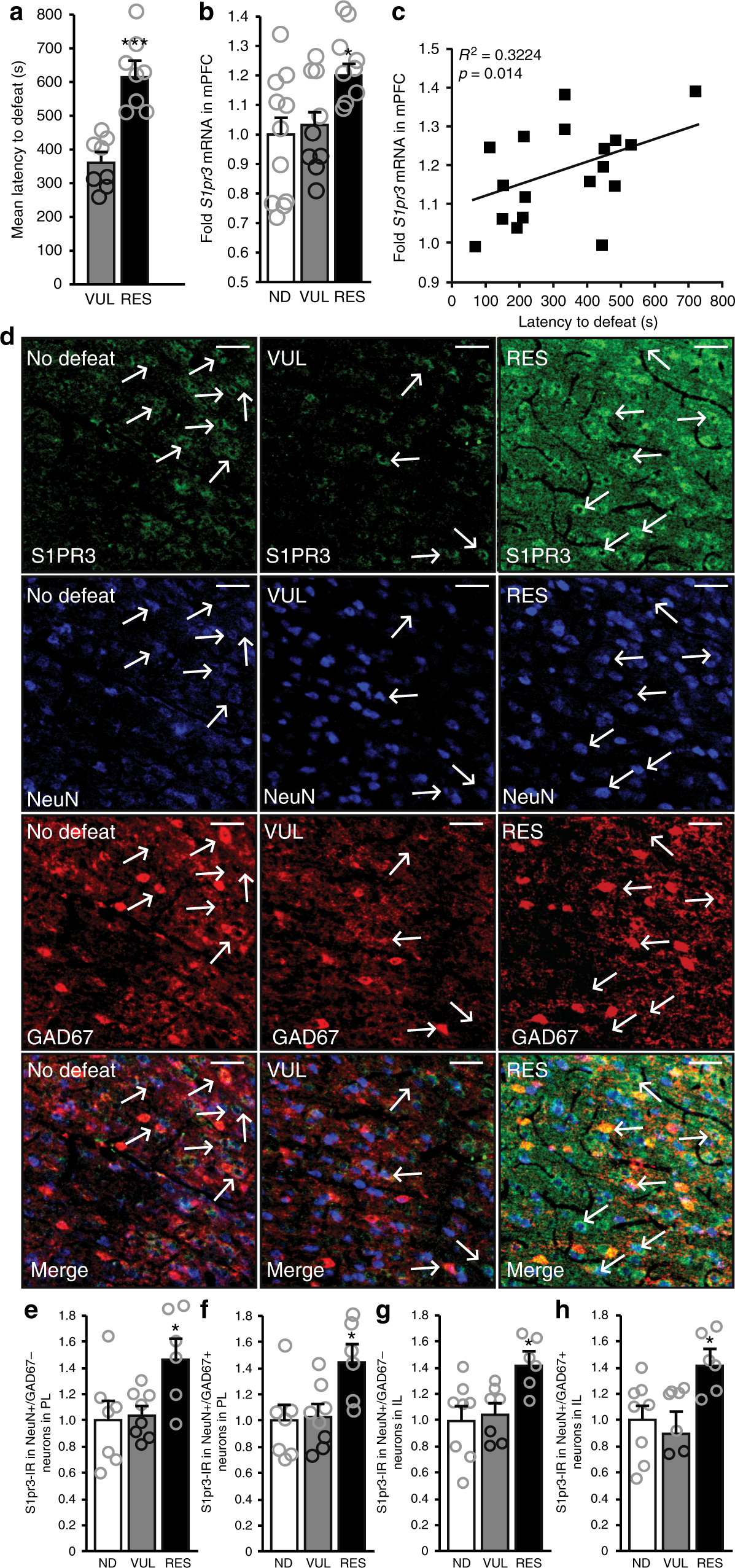 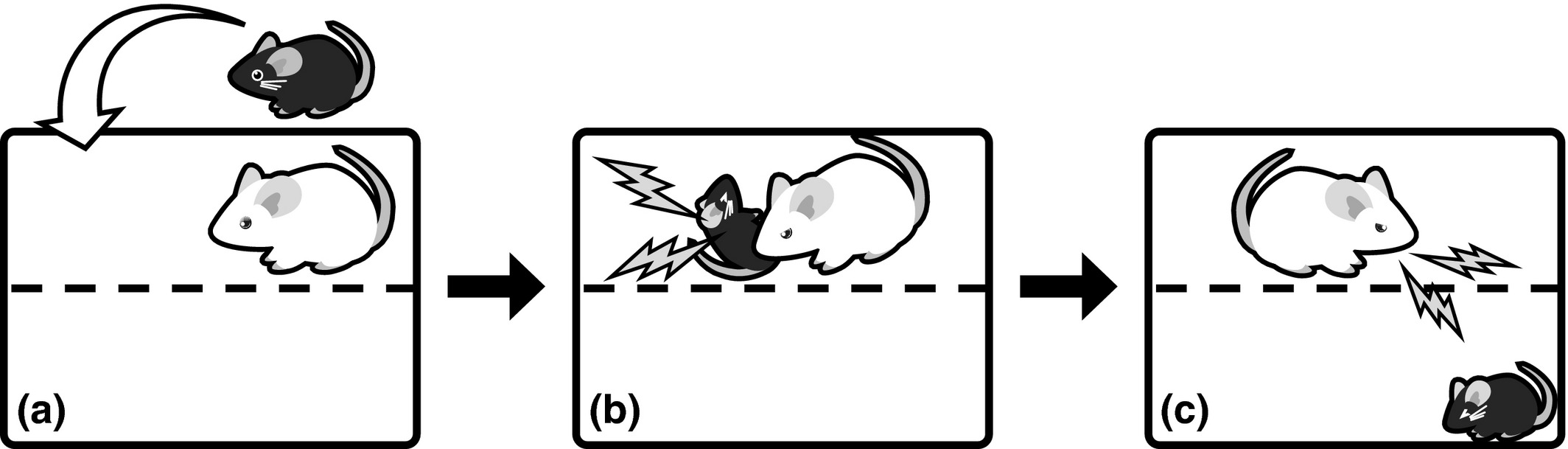 →
→
Compared
vulnerable (VUL) 
& resilient (RES)
PCR array
mPFC tissue 
192 genes
30-minute interaction for 7 days
[Speaker Notes: Defeat = submit for 3s 
Averages defeat latencies over the 7 days. 
Controls placed in a novel empty cage w/ wire mesh for 30 min.]
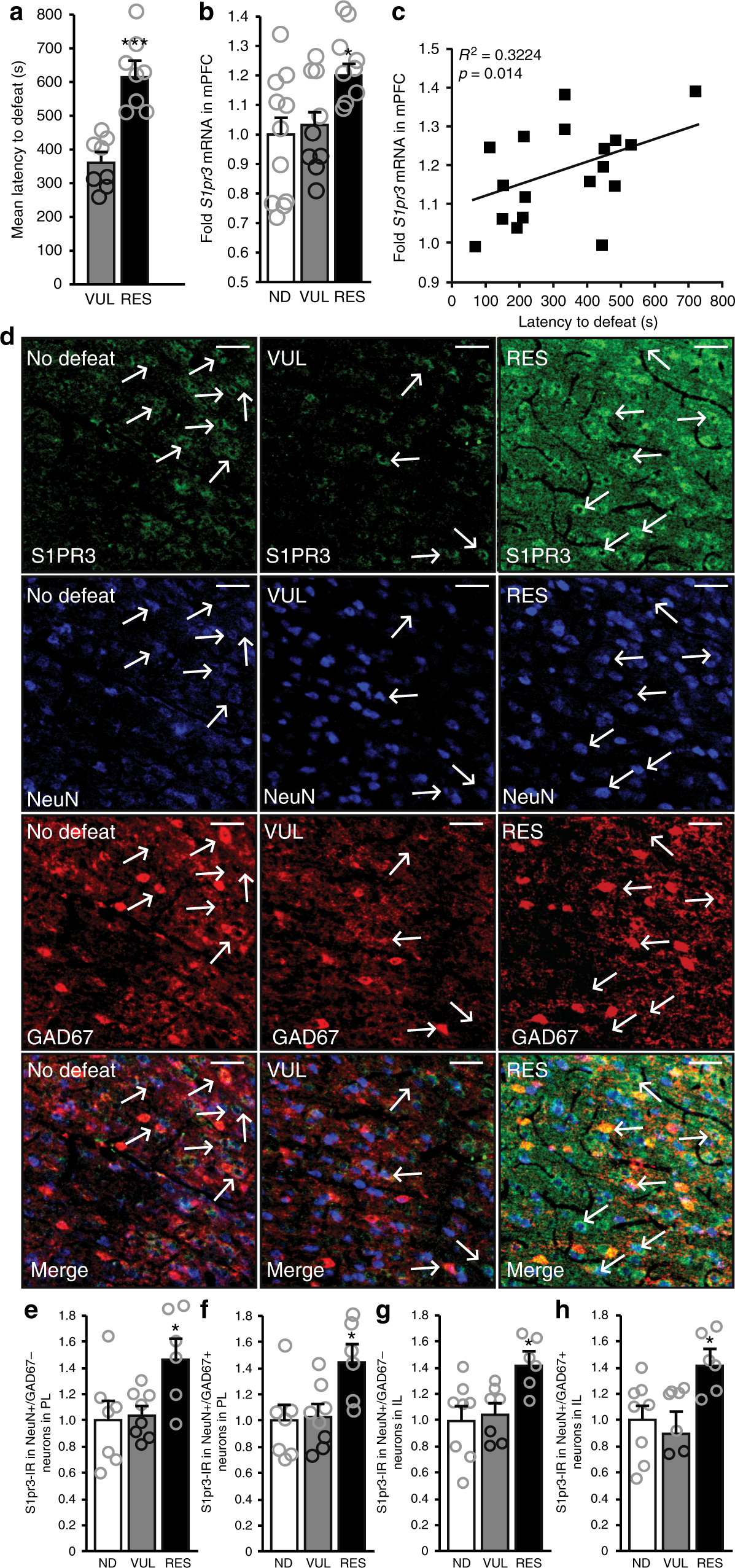 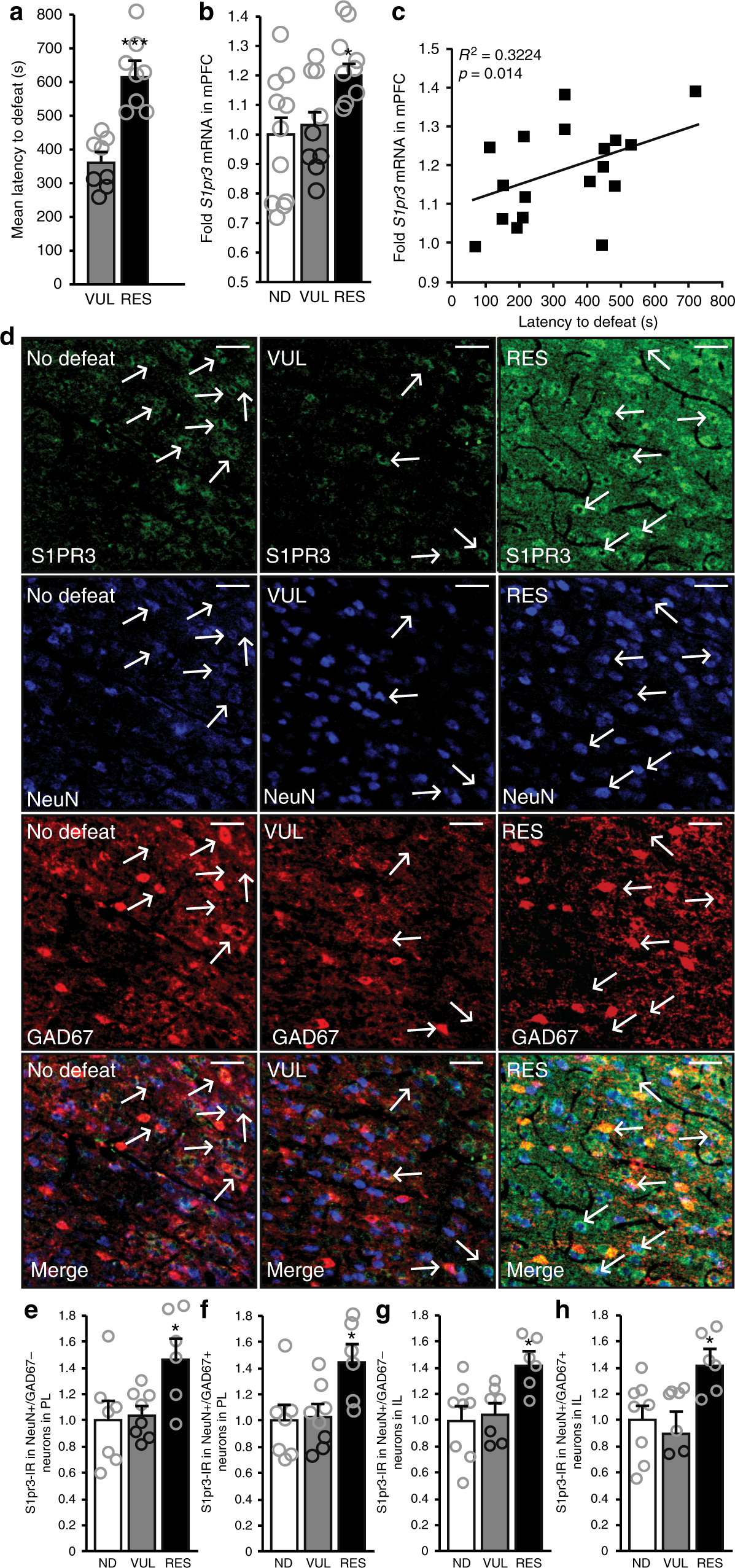 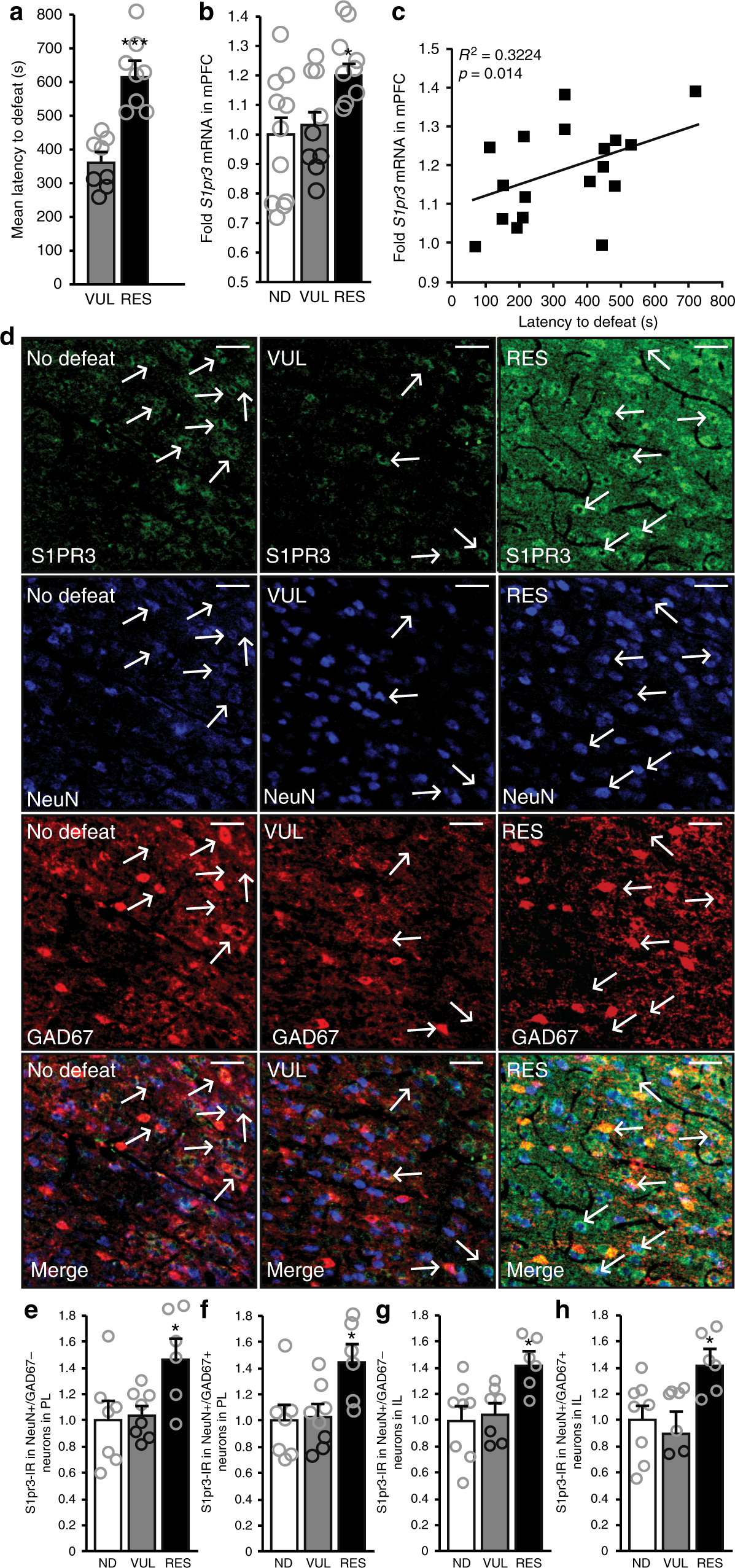 [Speaker Notes: Susceptible animals defeated faster than resilient

Expression of S1PR3 mRNA in the mPFC positively correlates with defeat latency (Vul & Res)]
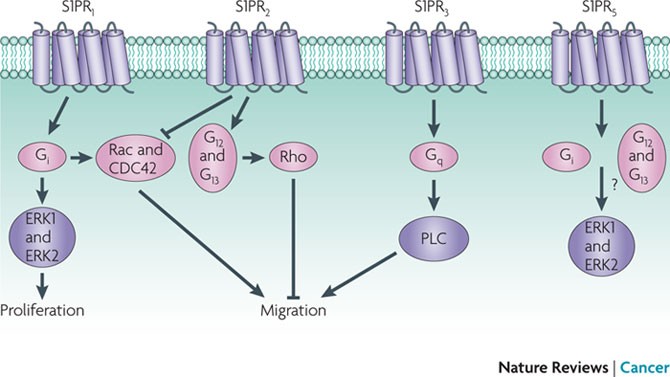 Sphingosine-1-Phosphatase-Receptor 3
[Speaker Notes: Just to show there are different type of Receptors and we’re only going to be focusing on one

Not a lot known about what it does in brain, but plays a role in inflammation]
Sphingosine-1-phosphate (S1P)
Signaling sphingolipid
Produced intracellularly 
Anti-inflammatory properties
Can act at intracellular targets 
Can inhibit functions of its pro-apoptotic precursor ceramide
Can be exported out of cell to act in paracrine or autocrine manner
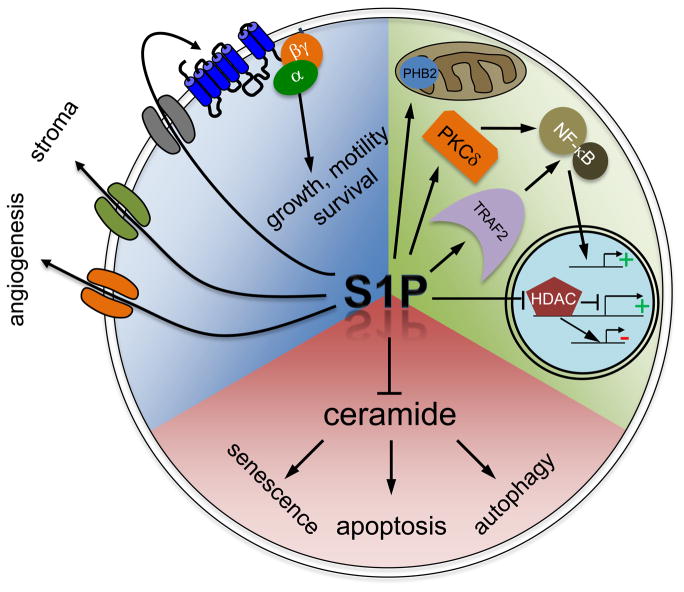 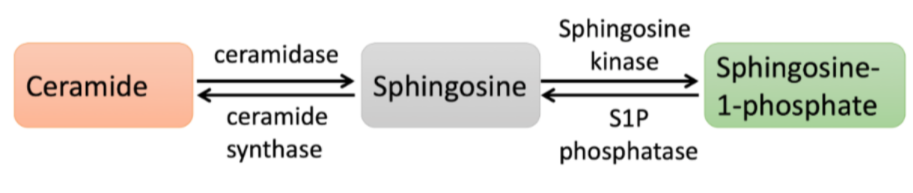 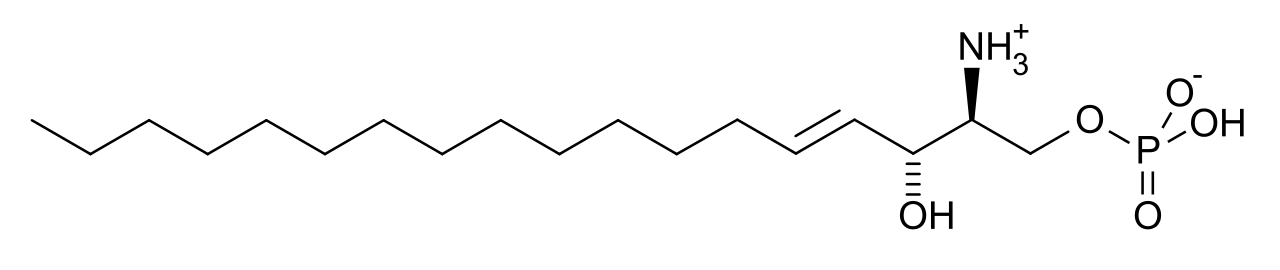 [Speaker Notes: No differences between S1P levels]
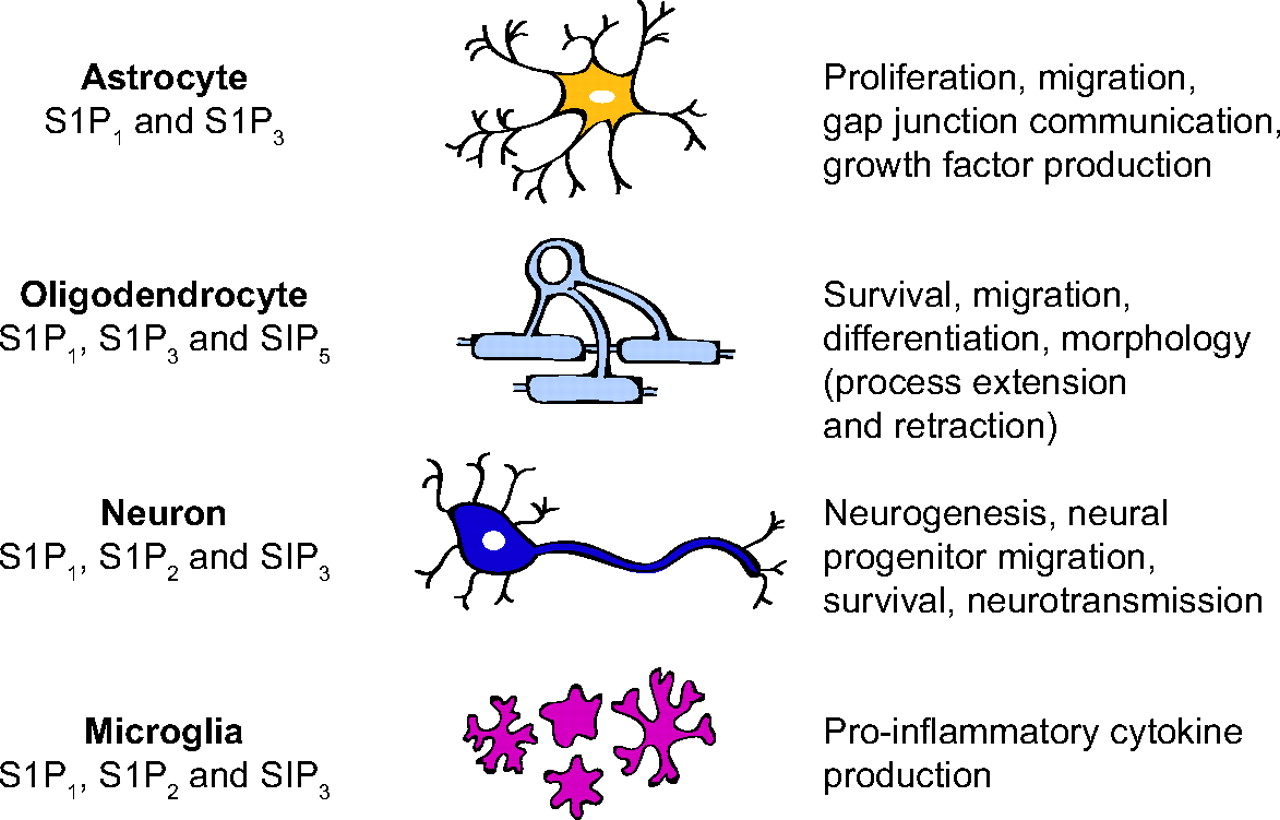 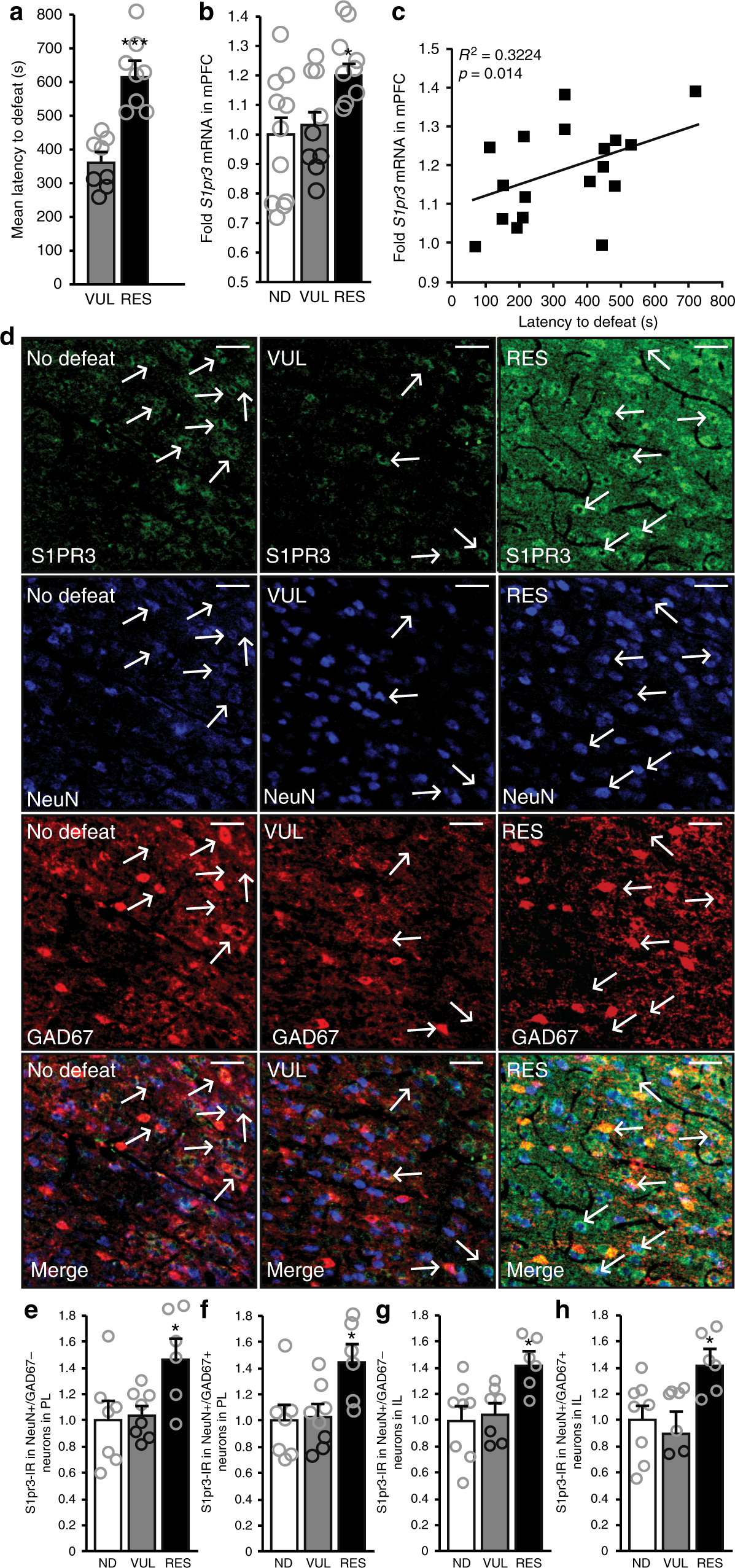 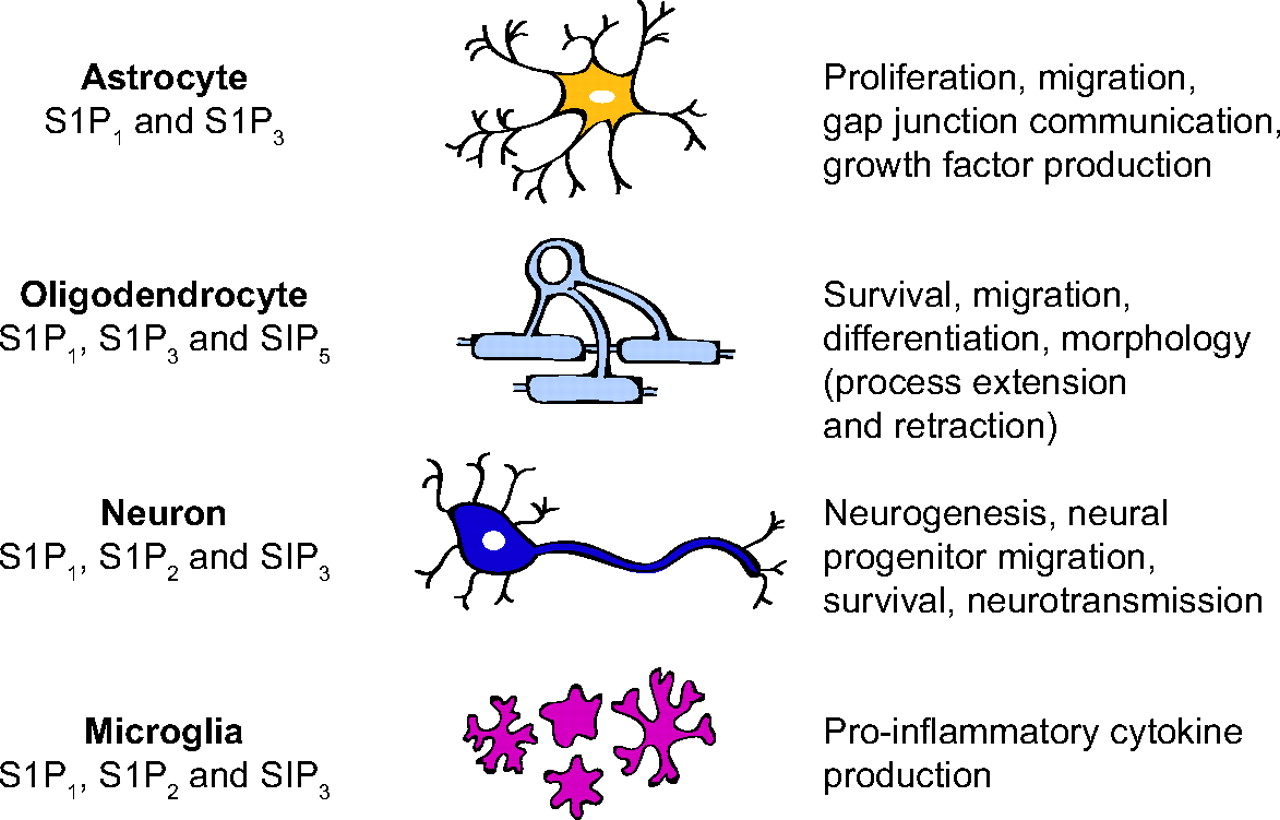 Resilient animals have ↑ in S1PR3 PrL and IL
	- Excitatory & inhibitory neurons
[Speaker Notes: Focusing on neuronl S1PR3 in neurons in the mPFC, higher expression and differences in excitatory and inhibitory]
S1PR3 knockdown in mPFC promotes stress vulnerability
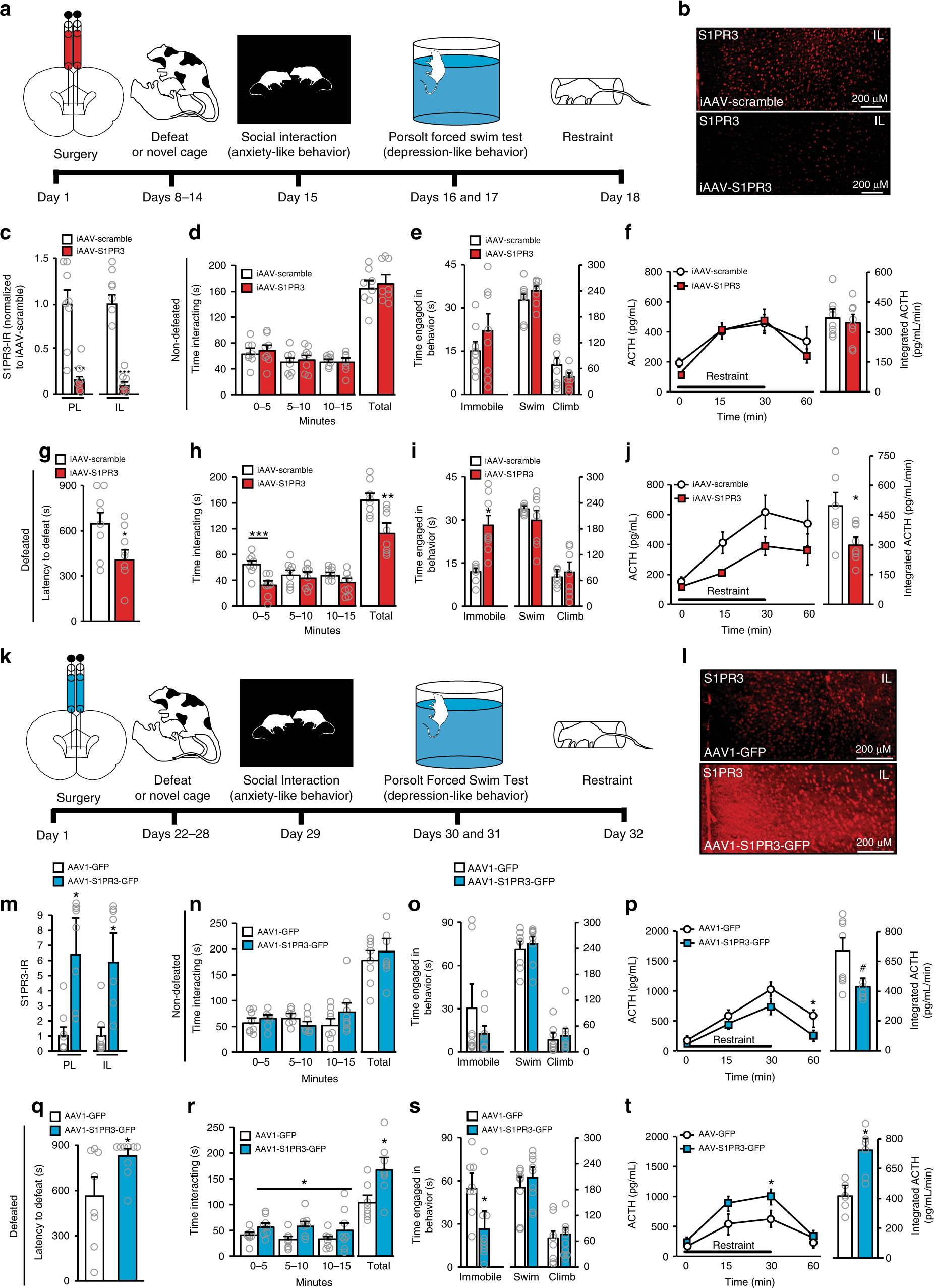 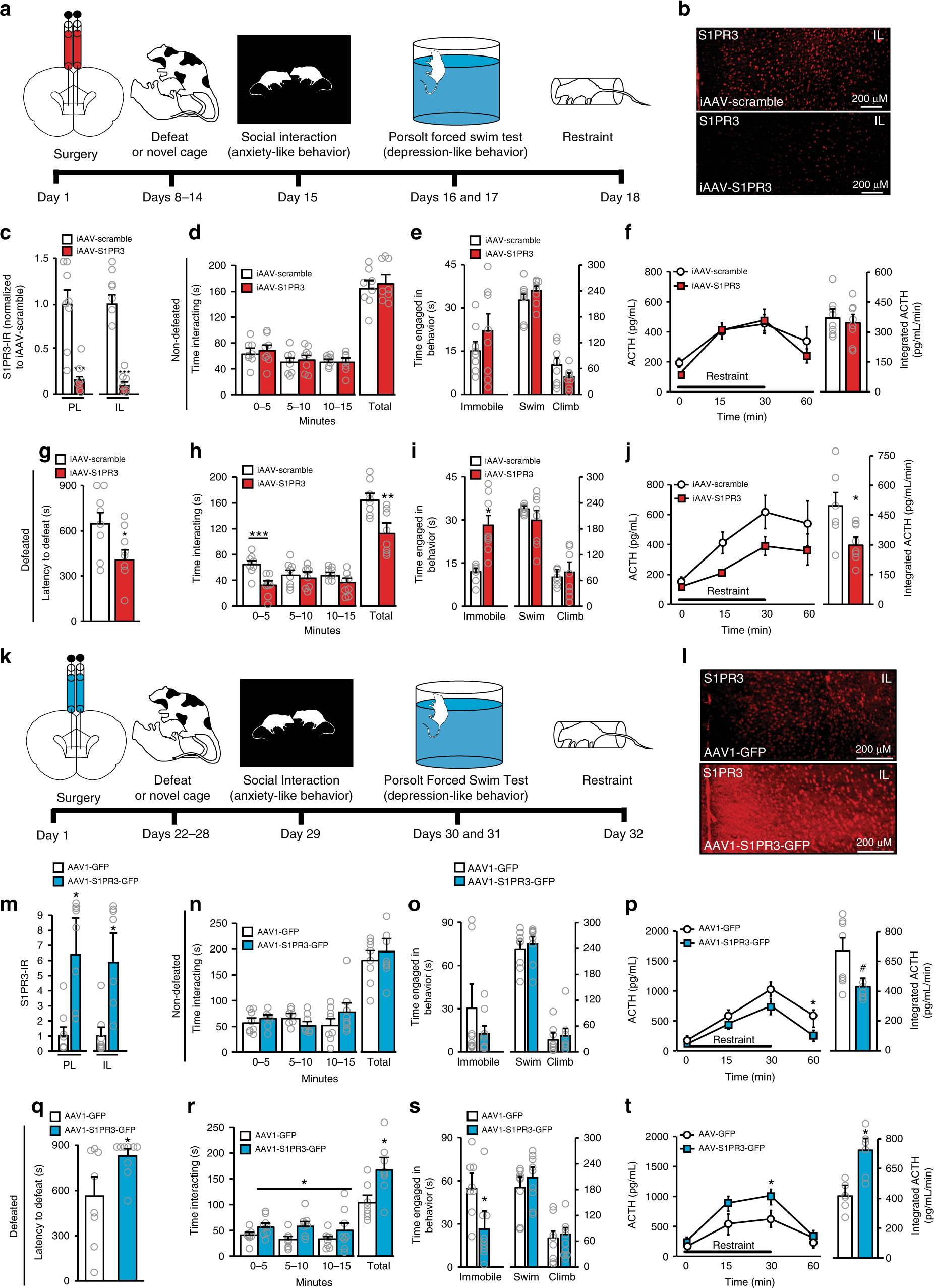 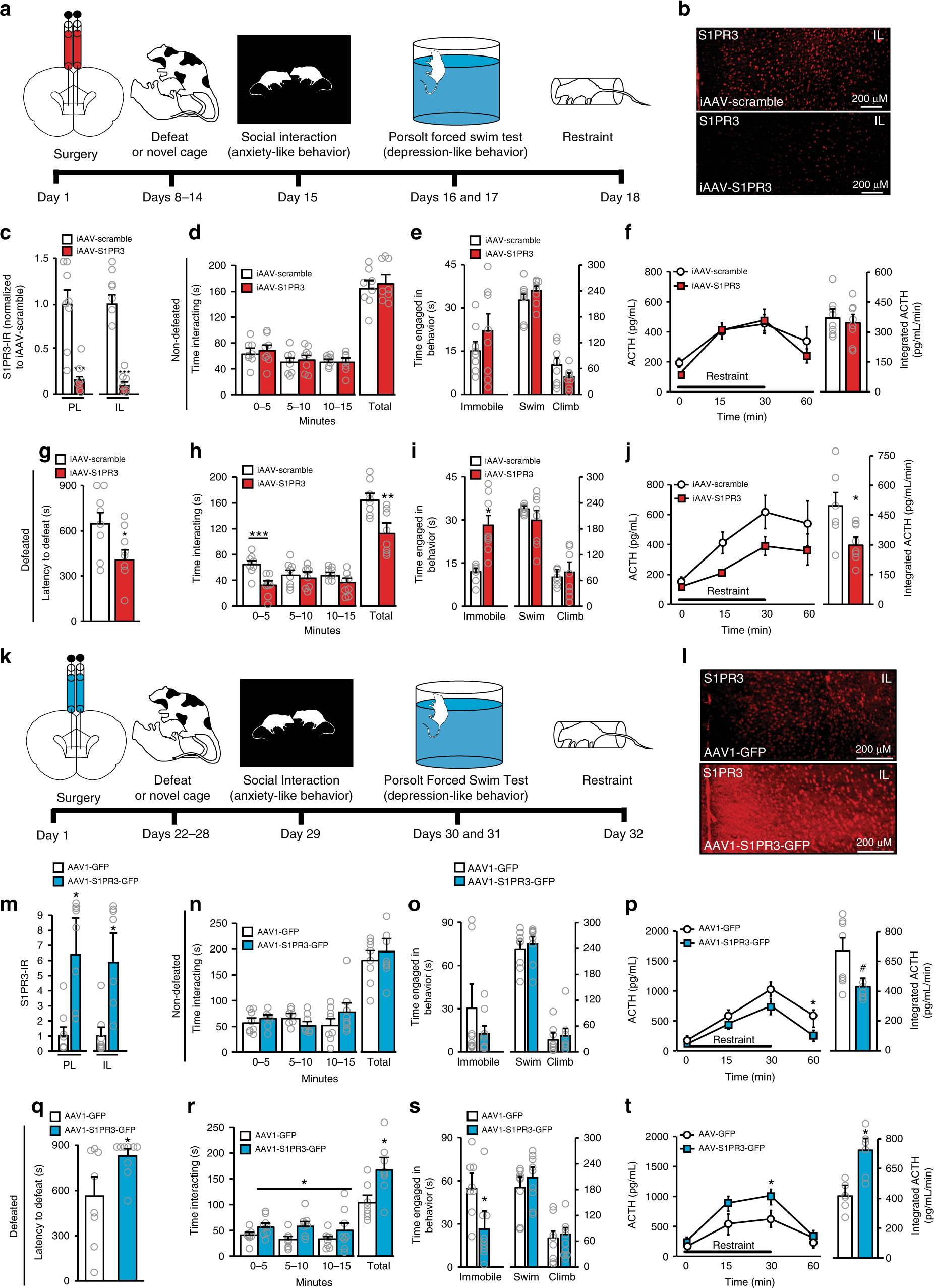 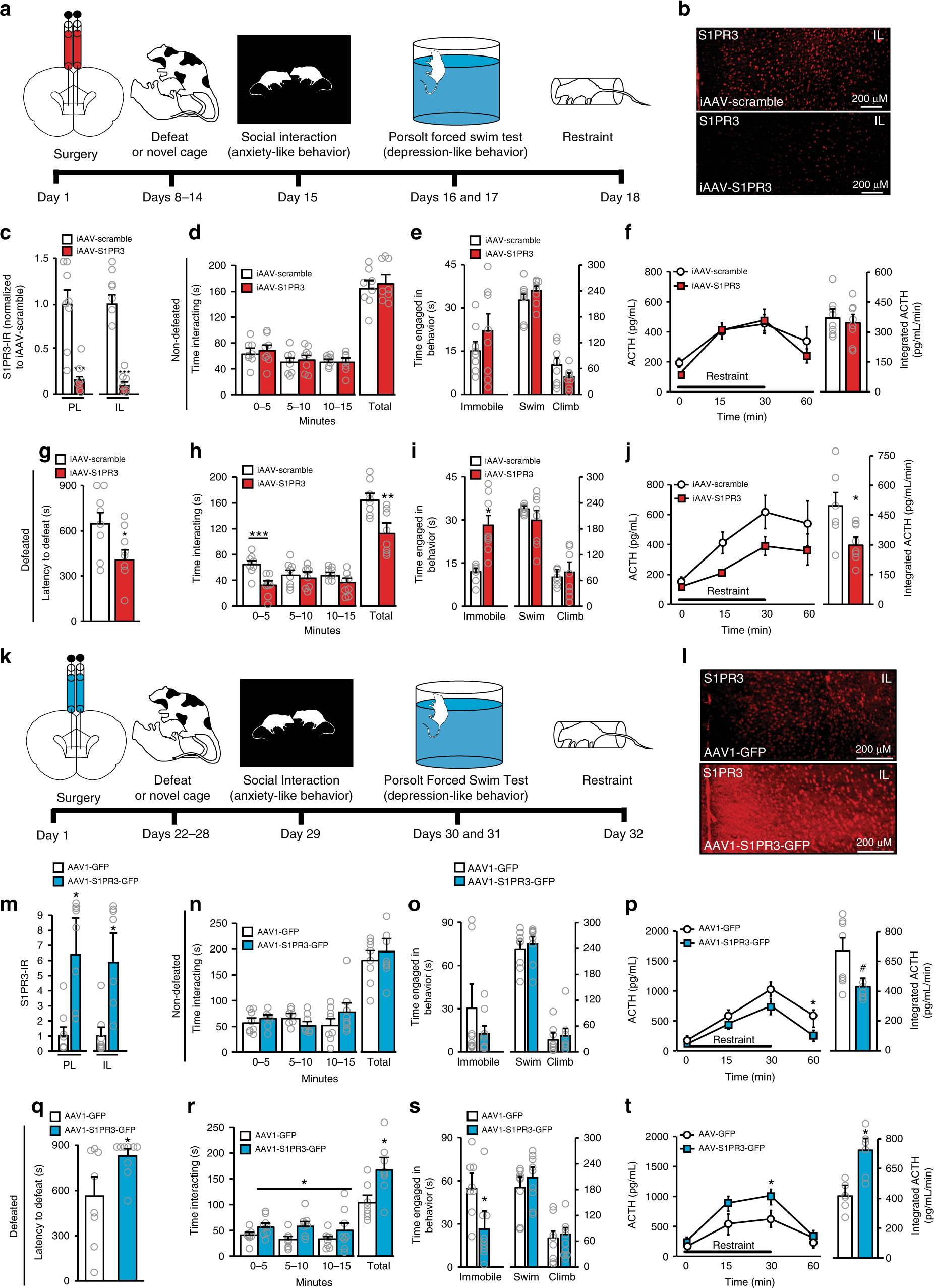 ↓ Social Interaction
↑ Immobility
↓ ACTH release
Overexpressing S1PR3 in mPFC promotes stress resilience
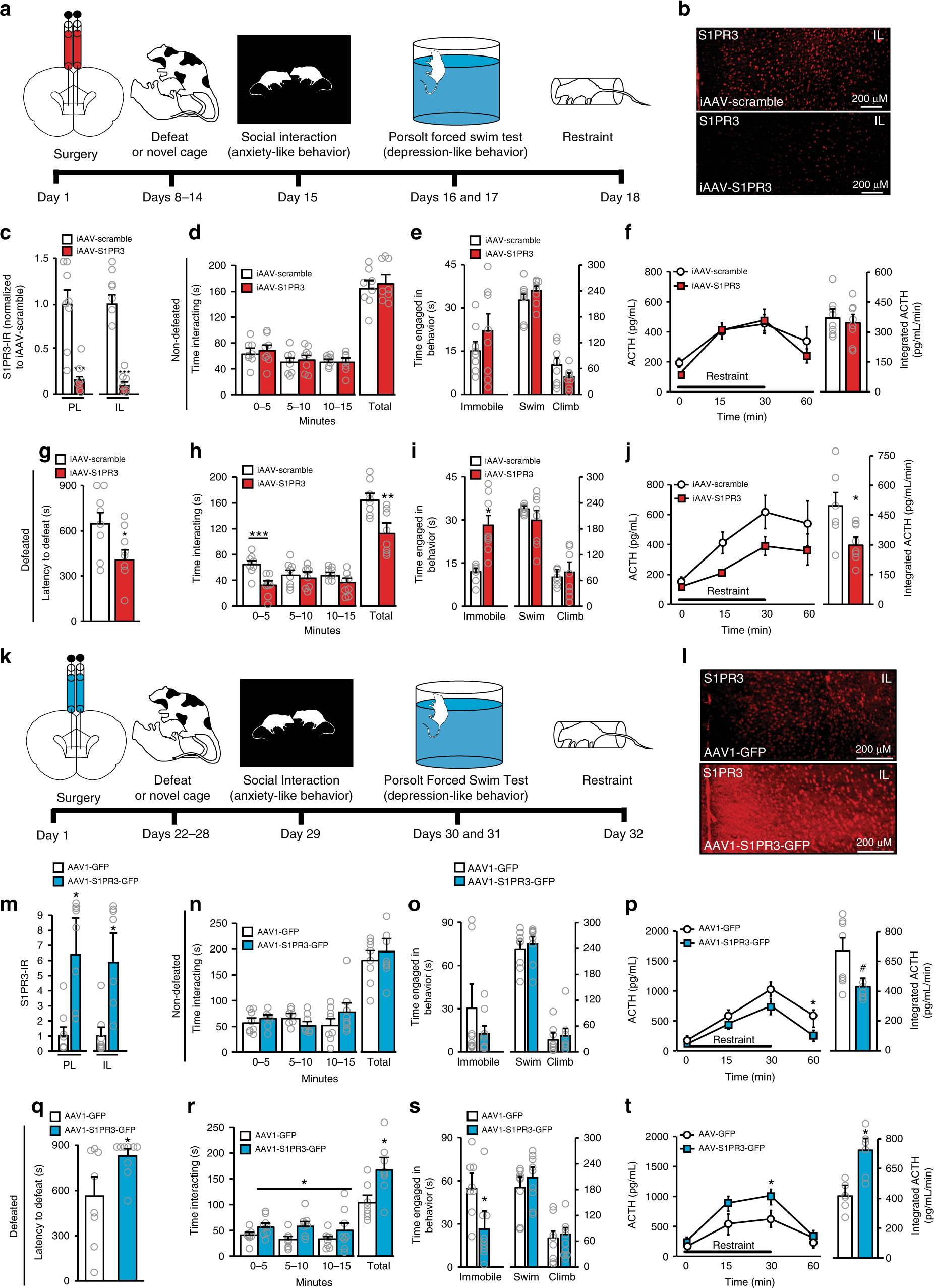 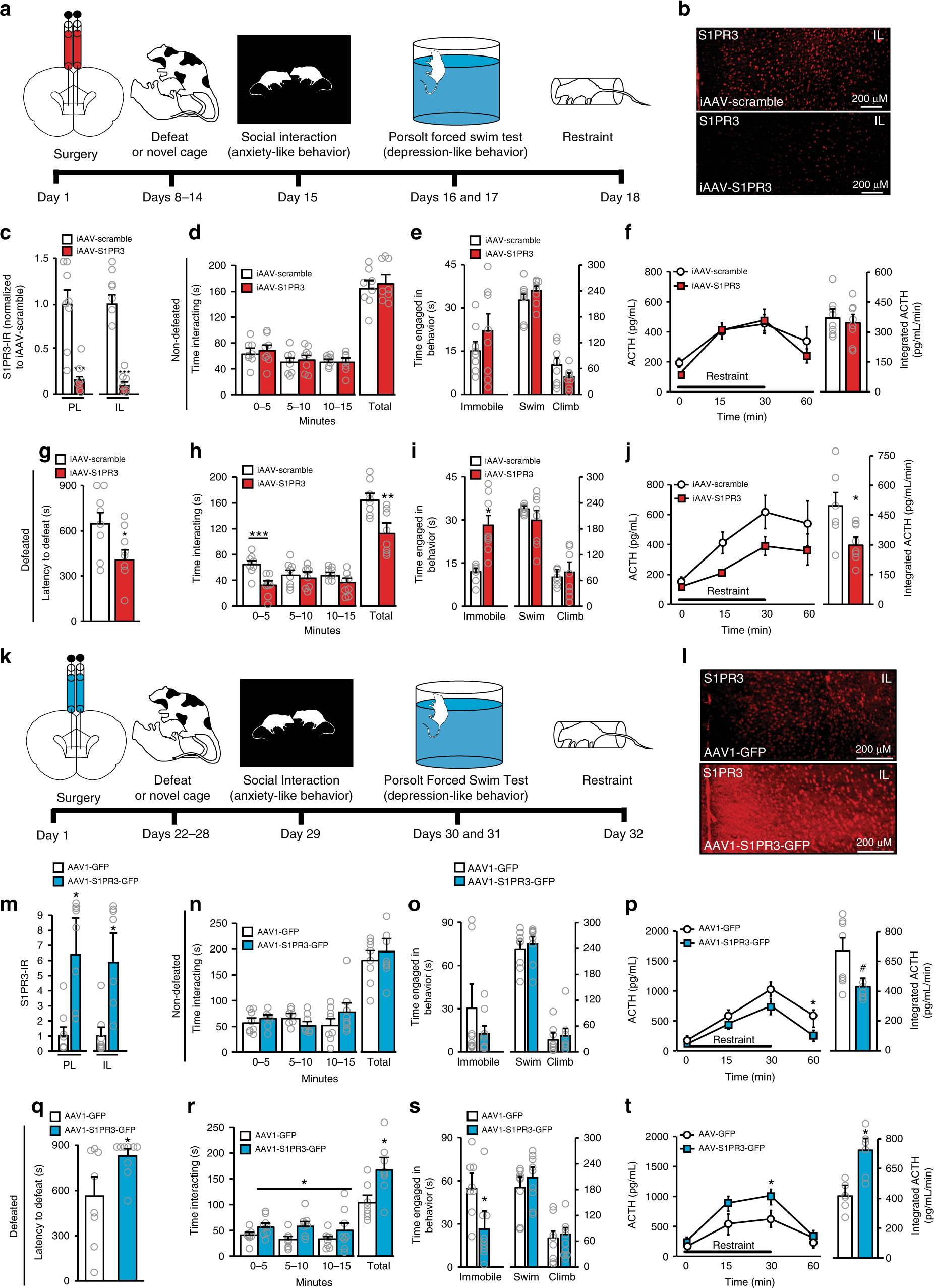 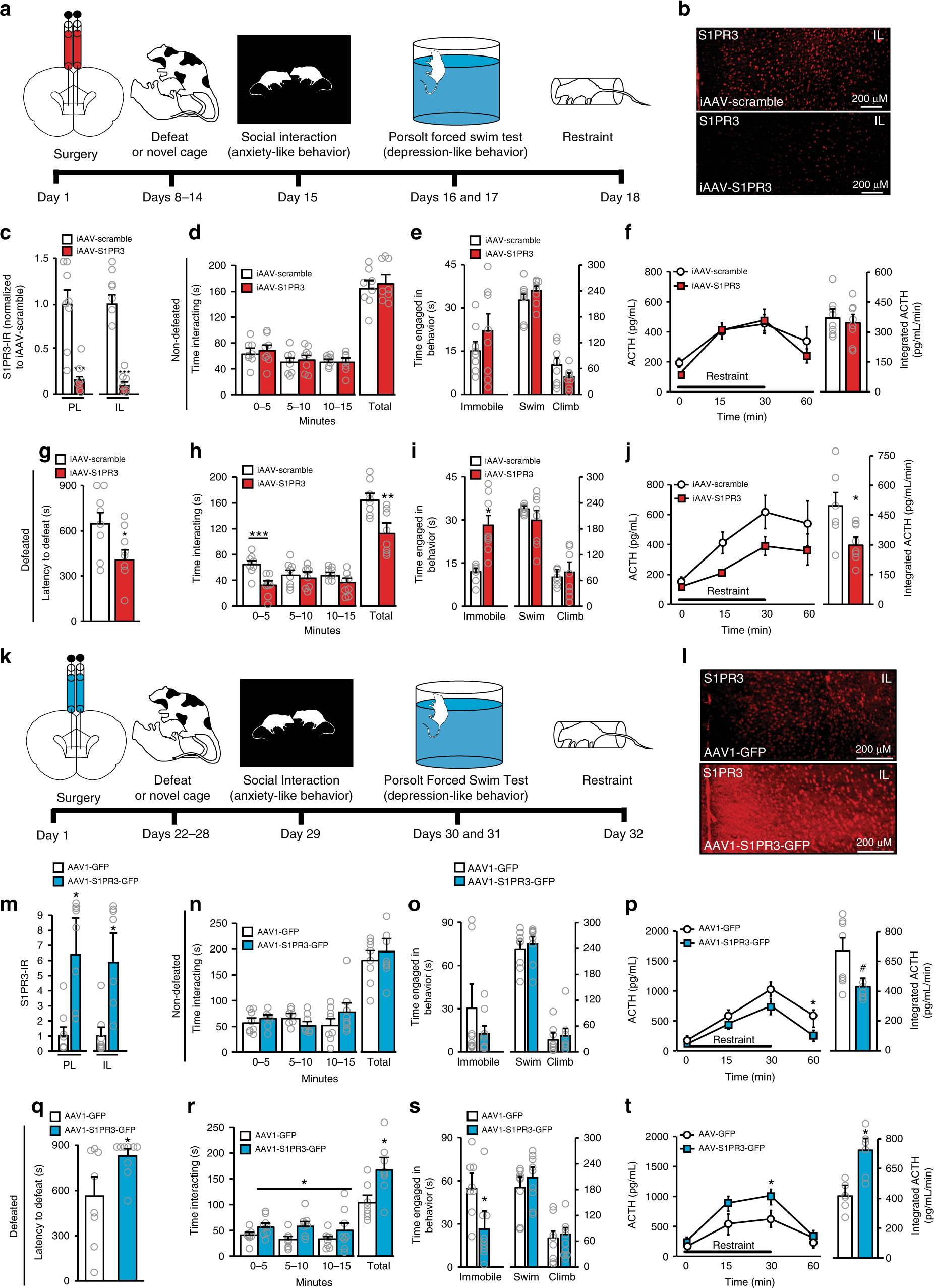 ↑ Social Interaction
↓ Immobility
↑ ACTH
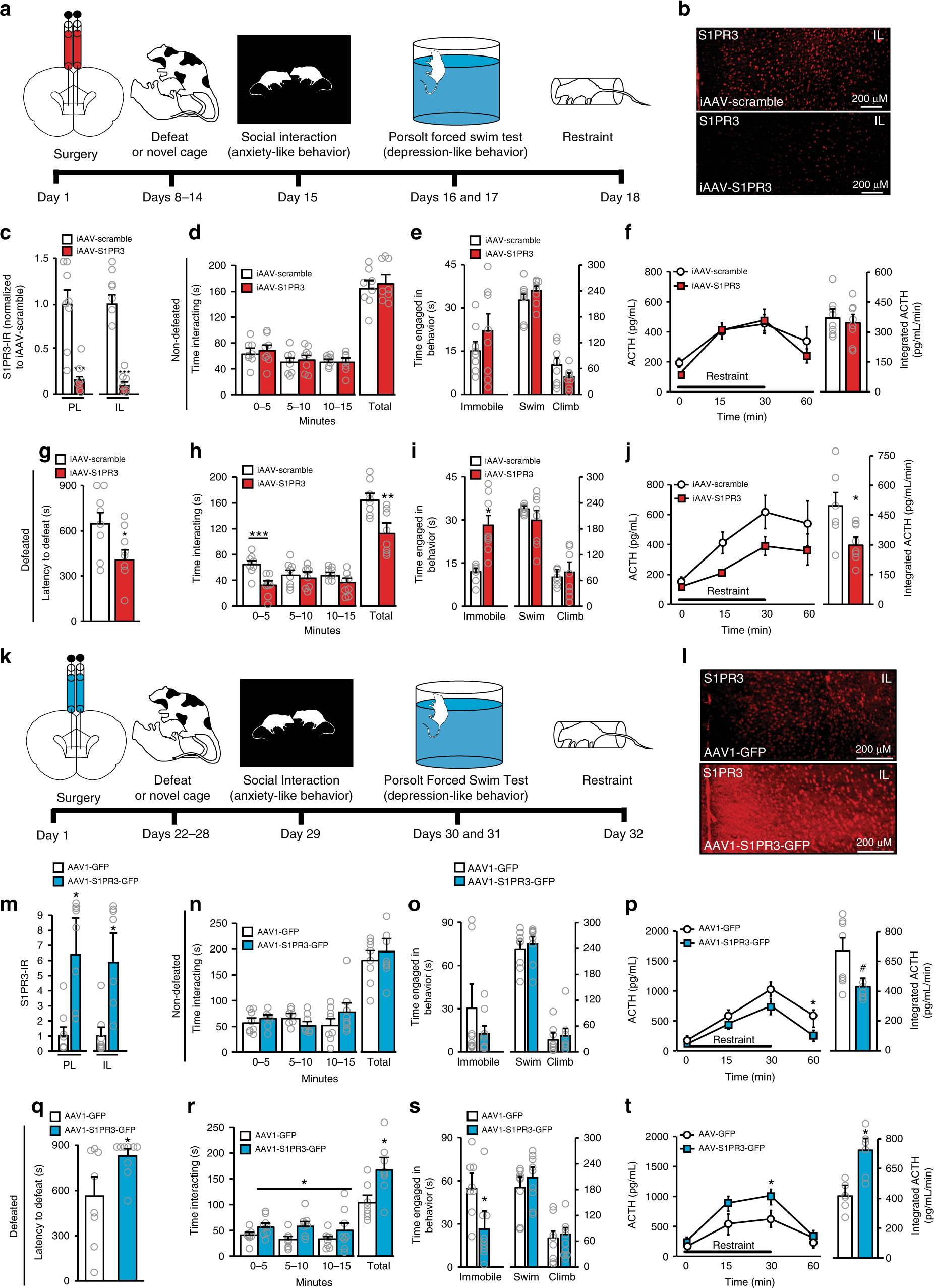 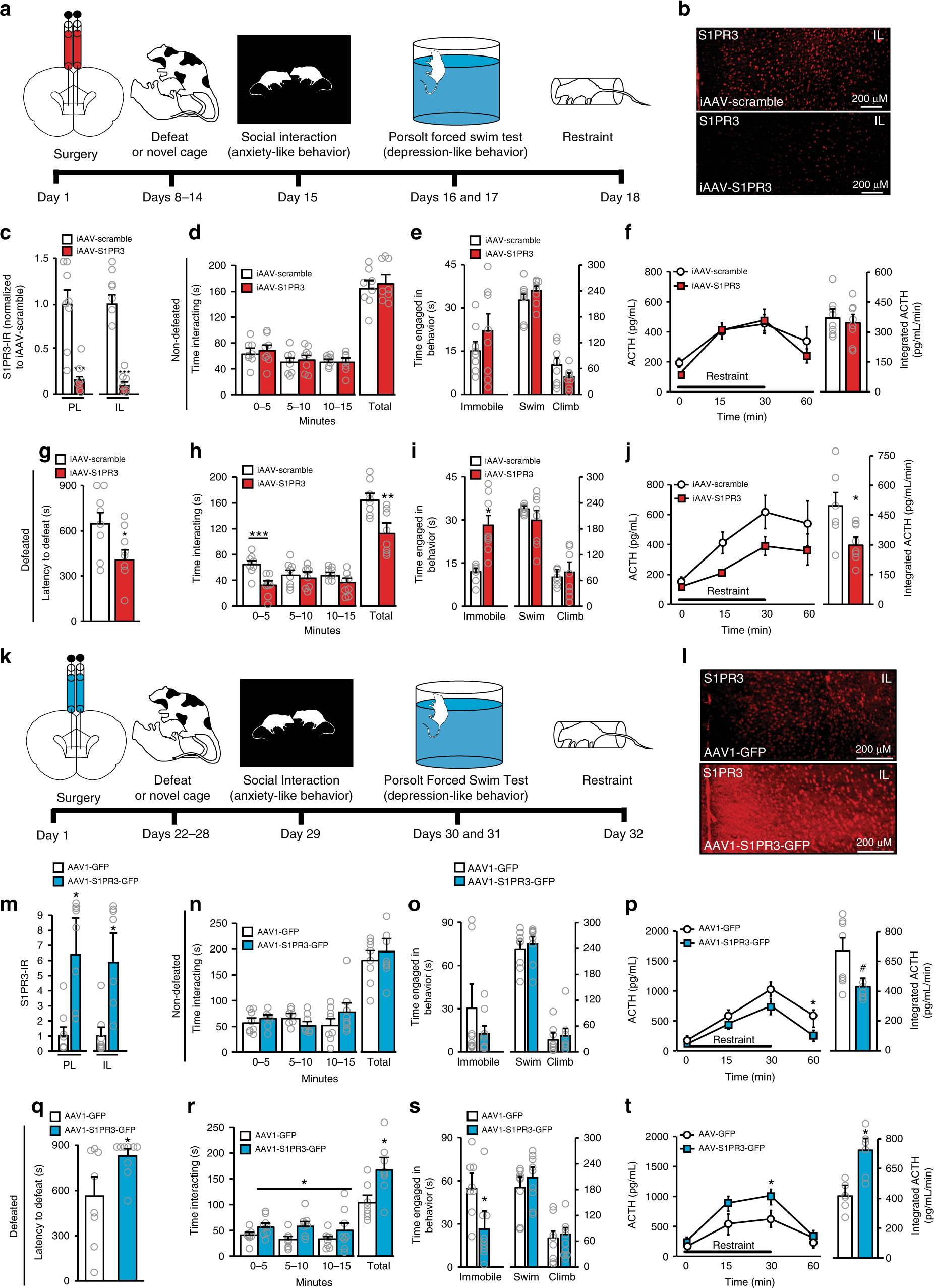 Overexpression ↑ Lat. to Defeat
Knockdown ↓ Lat. to Defeat
[Speaker Notes: Important to note there are no differences in behavior or physiological responses to knockdown or overexpression in NON-STRESSED control animals]
Cellular mechanism of S1PR3 in the mPFC?
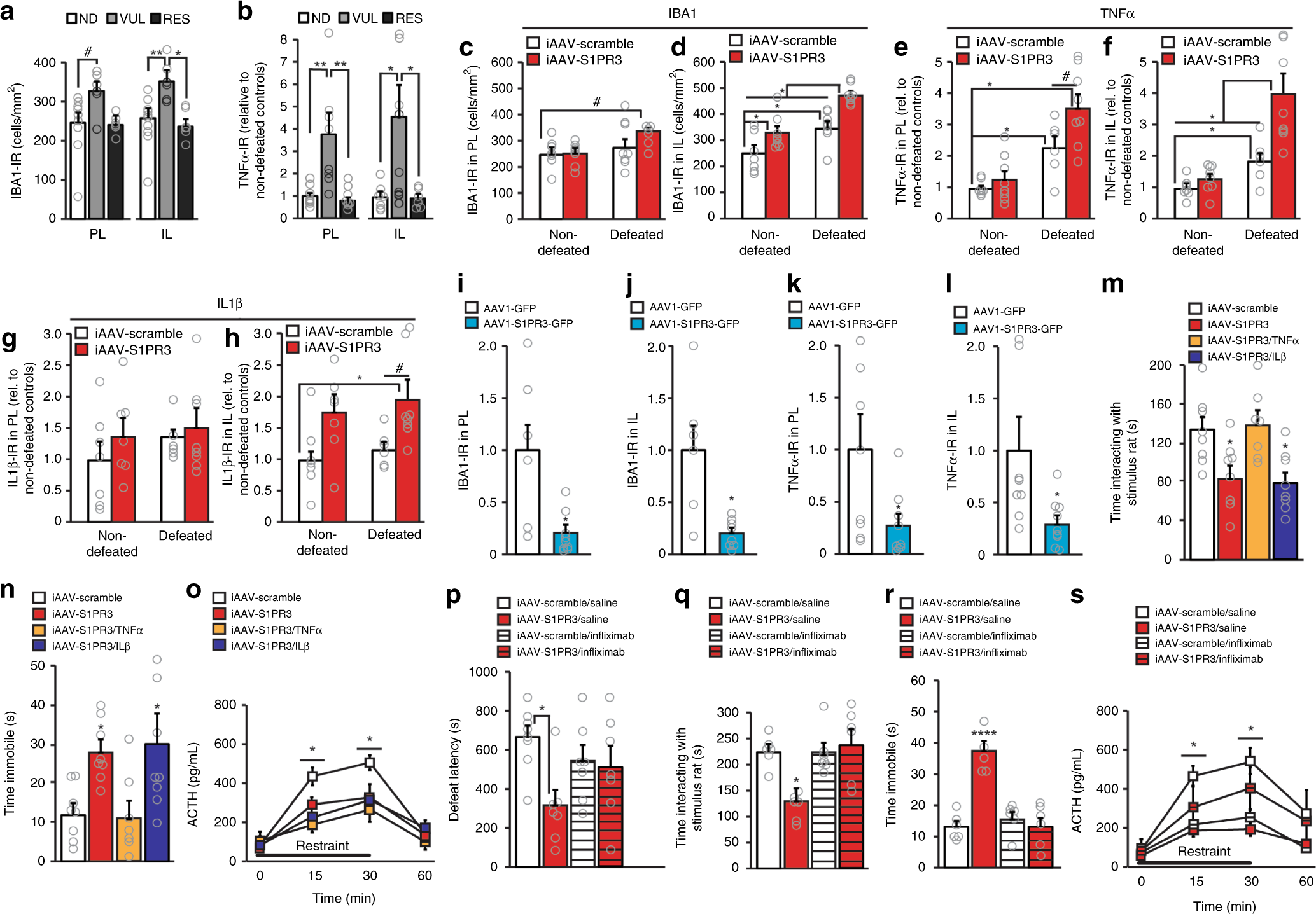 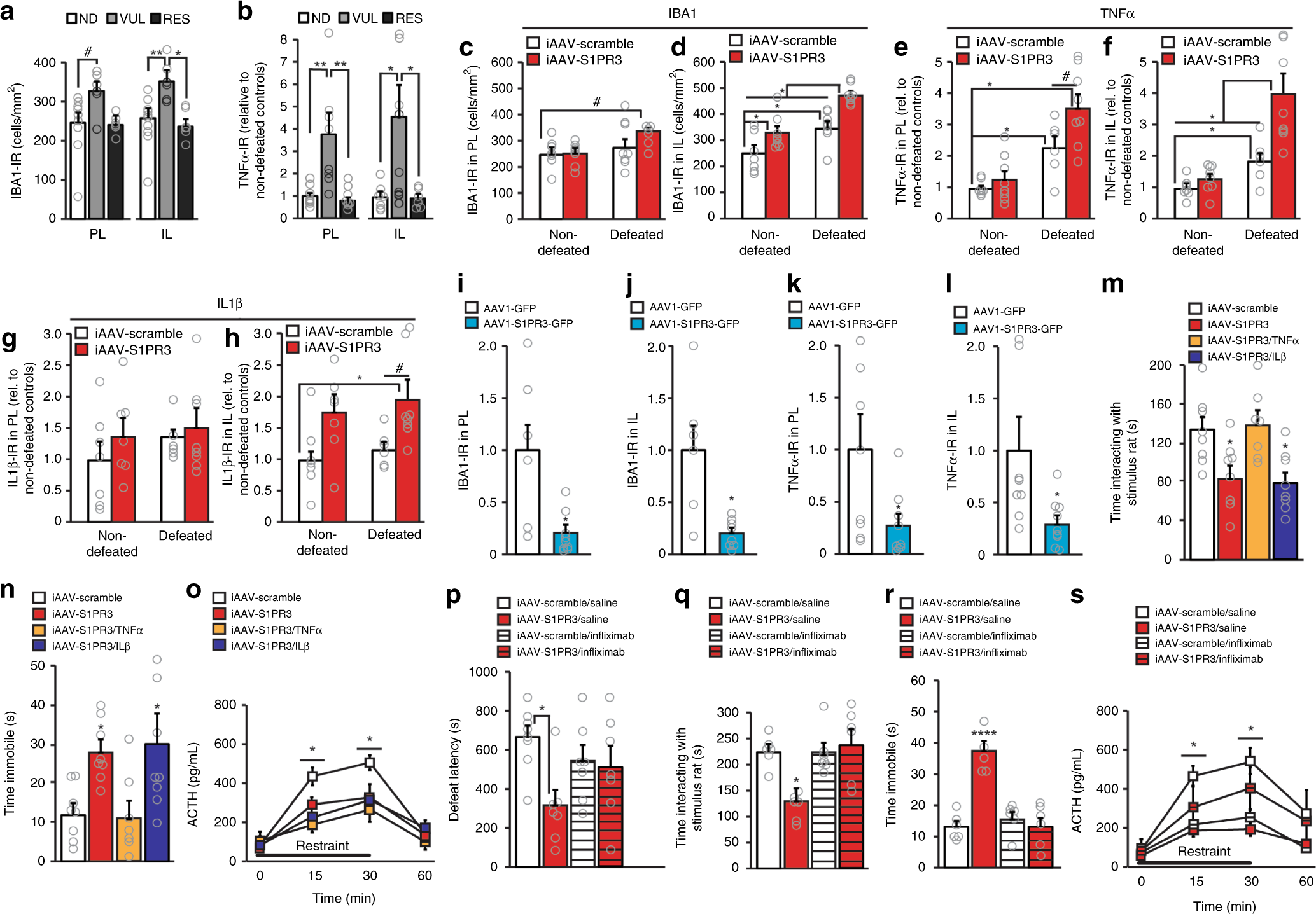 S1PR3 linked to anti-inflammatory effects in the periphery
↓  immune cell adhesion to endothelial cells

Ionized calcium-binding adapter molecule 1 (IBA1) density
Expressed by microglia and monocytes (mediators of brain inflammation)
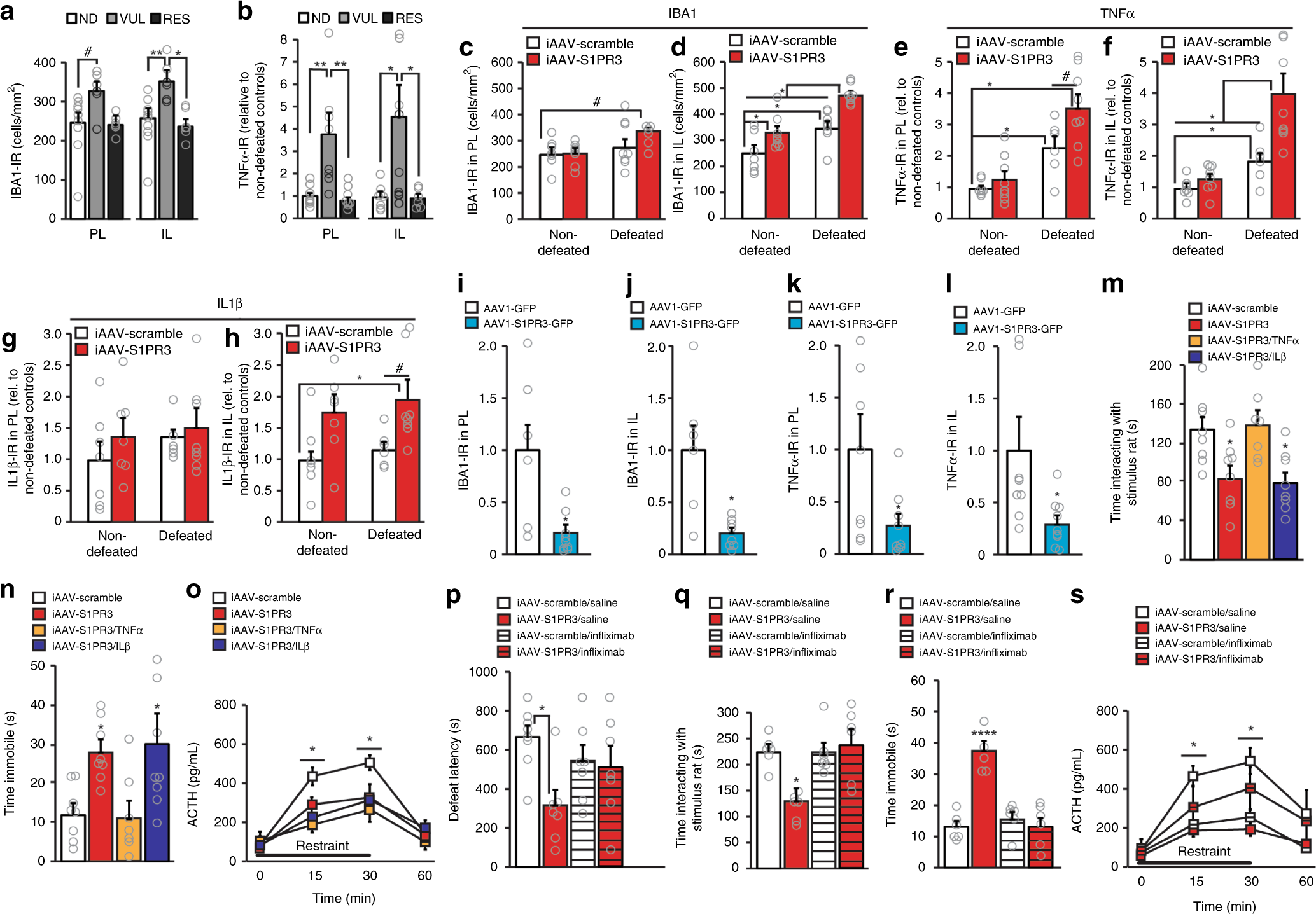 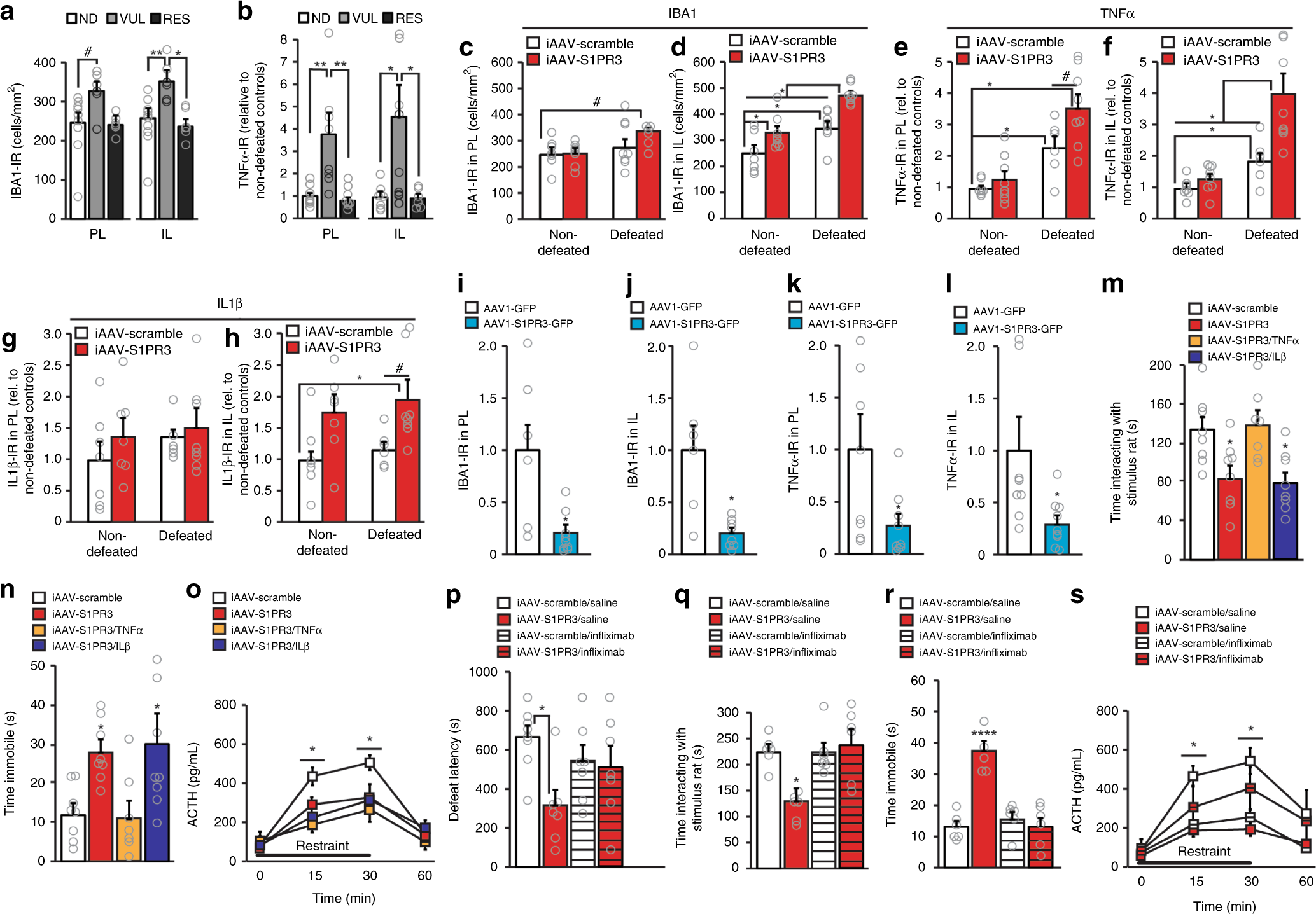 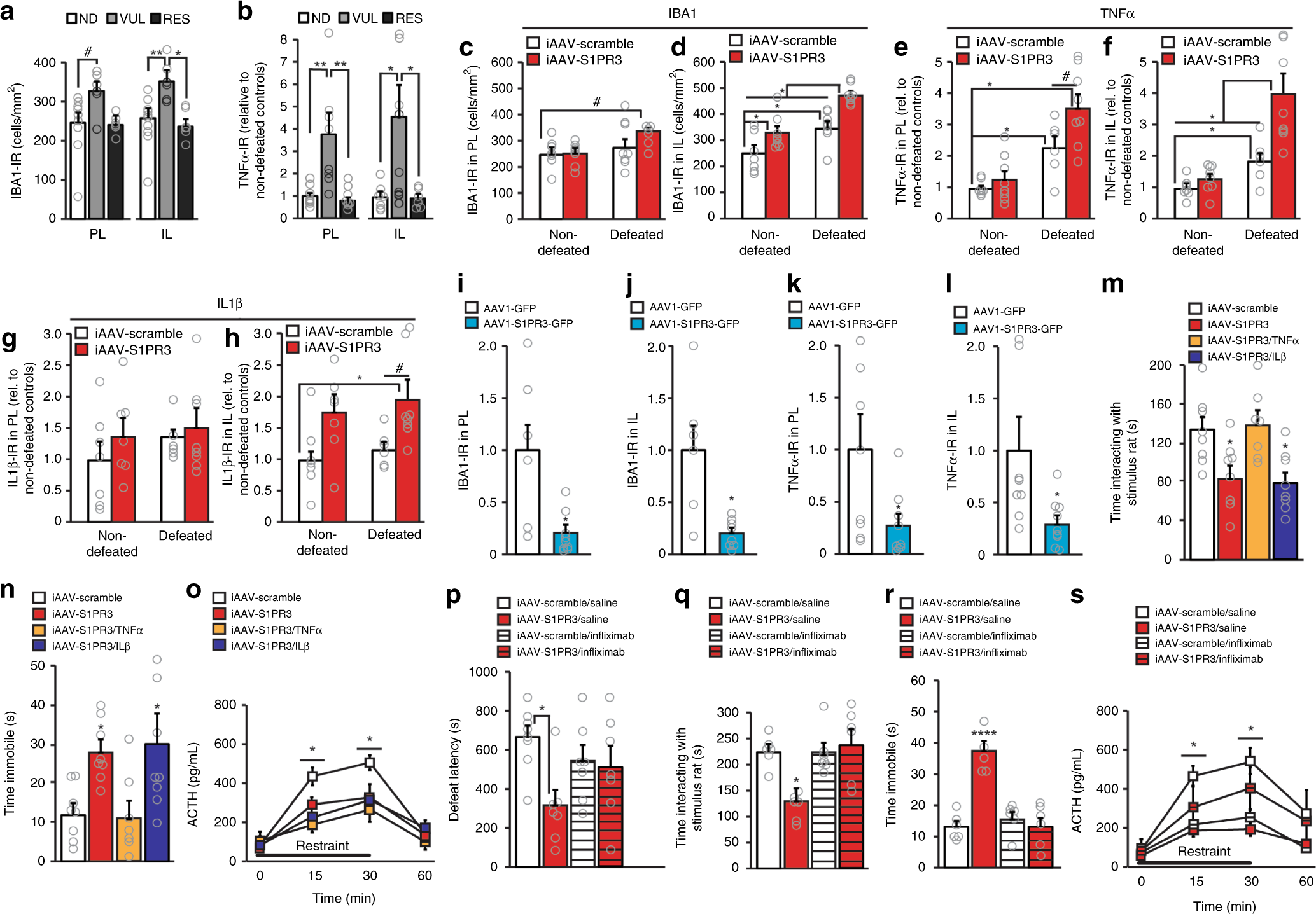 SP1R3 KD in mPFC promotes stress vulnerability:
↑ IBA1 in the mPFC
  ↑ TNF-α in the mPFC
SP1R3 overexpression in mPFC promotes resilience:
		↓IBA1 in mPFC
		↓ TNF-α in mPFC
Confirmed TNF-α is the proinflammatory marker
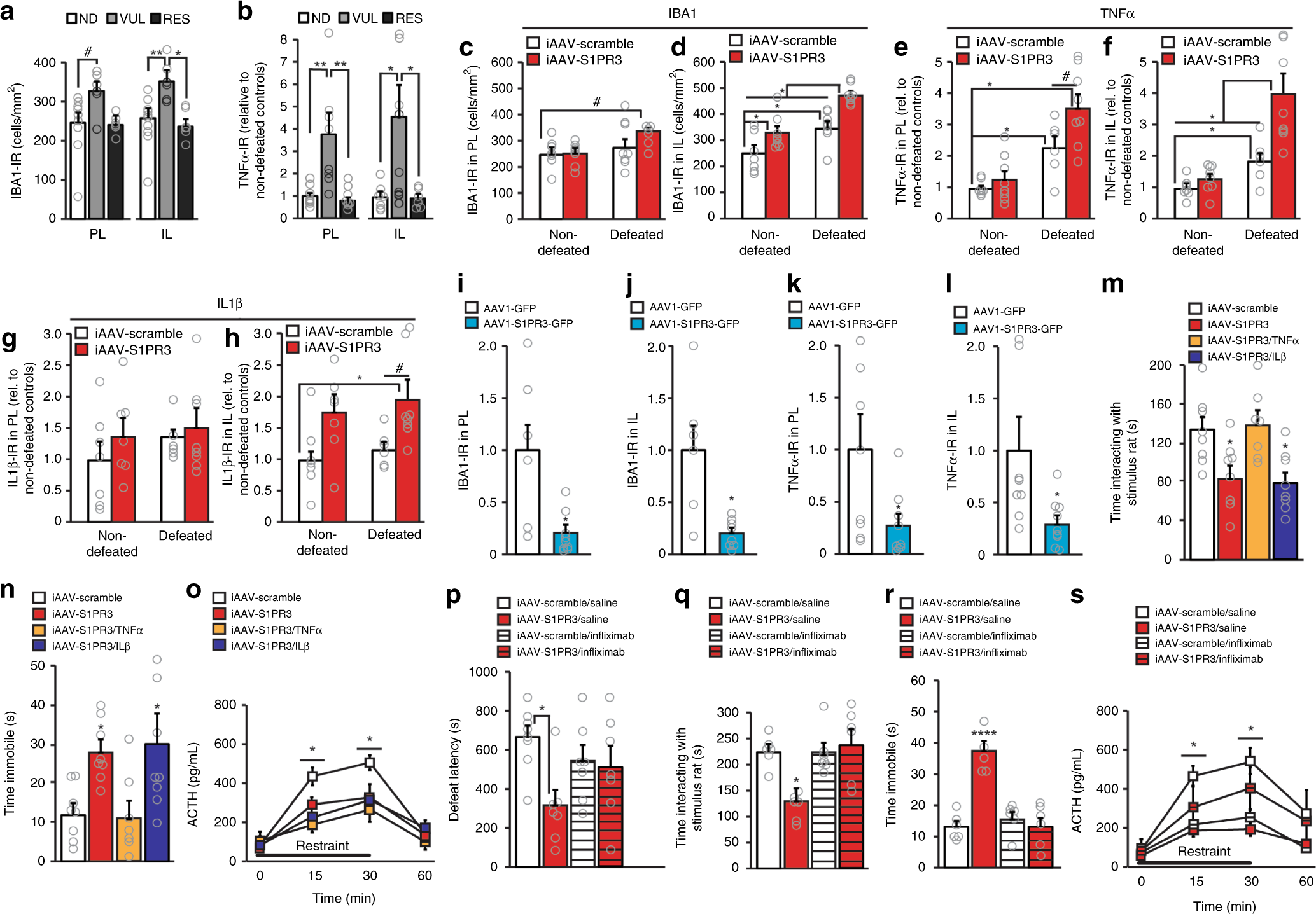 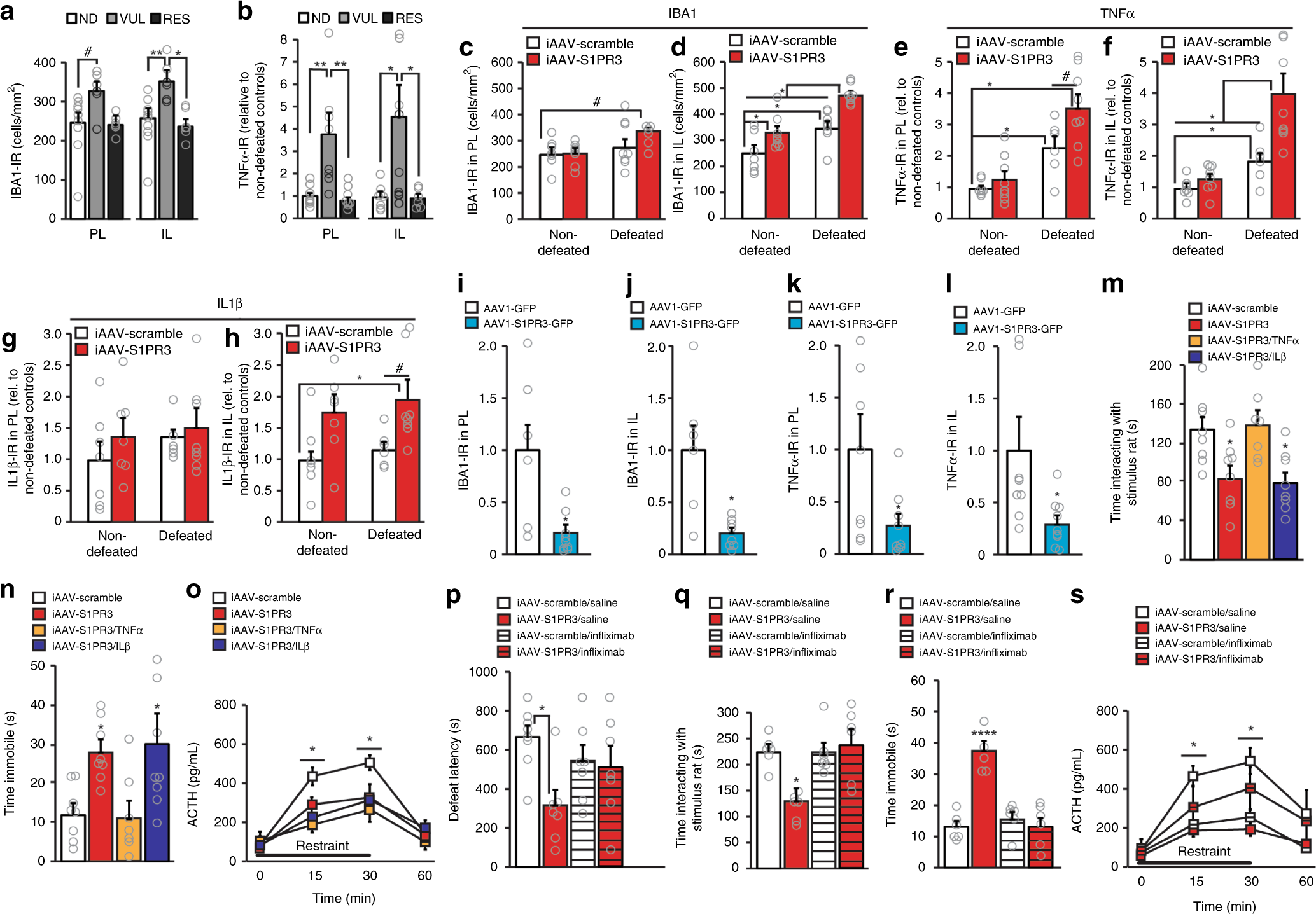 Knockdown of S1PR3 & TNF-α together:
  - prevents stress vulnerability of
    S1PR3 knockdown


Also administered Infliximab (TNF-α inhibitor) into mPFC daily
 - also confirmed role of TNF-α
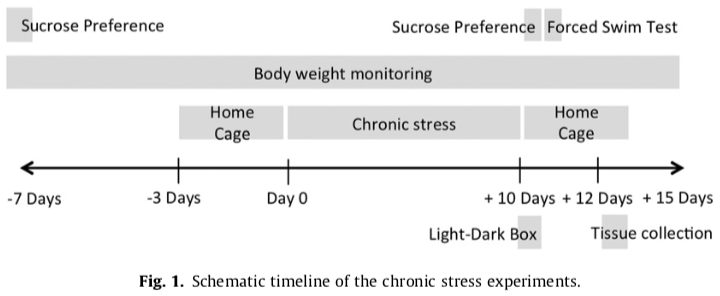 Anhedonia behavioral marker for stress susceptibility or resilience
Sucrose Preference Test 

Chronic stress = Restraint stress, Forced Swim Test, or Social Stress
10 days, random sequence each day
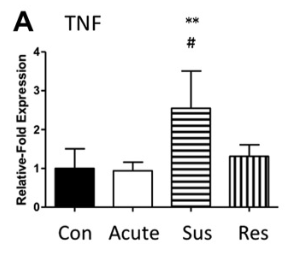 Stress Susceptible Animals
	↑ TNFα in PFC
	↑ Serotonin Transporter in PFC
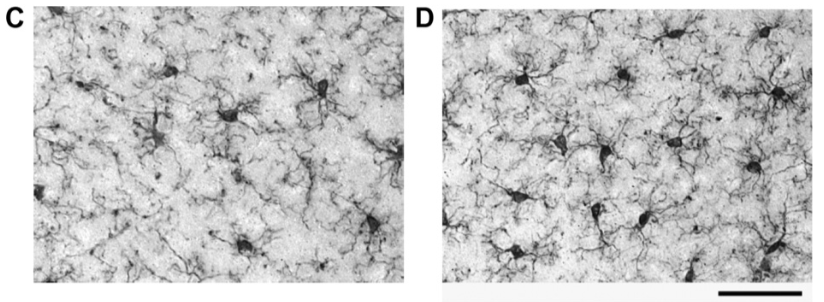 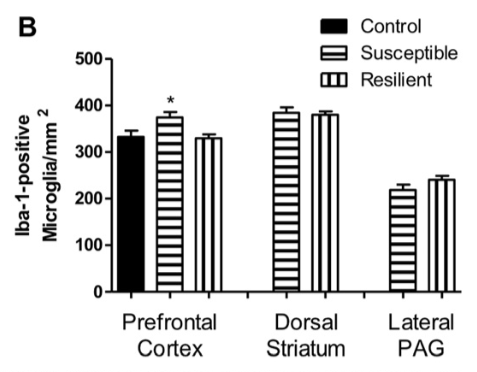 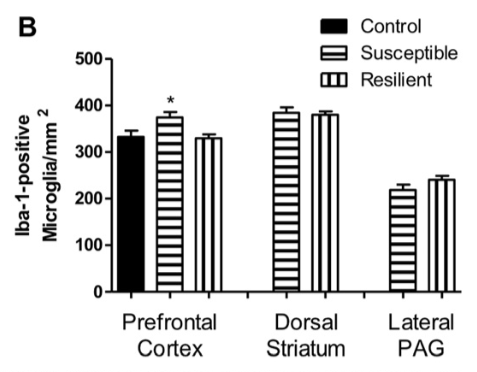 Control Animals
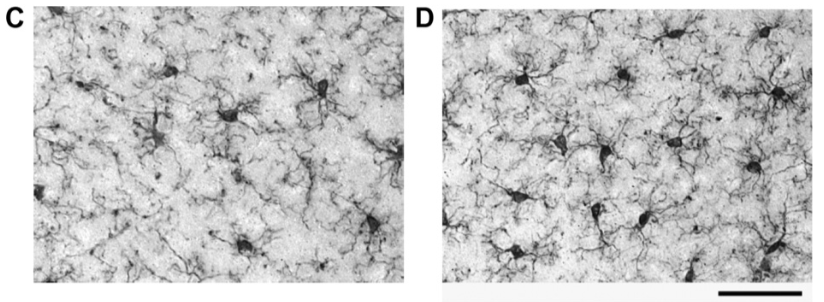 Stress-susceptible
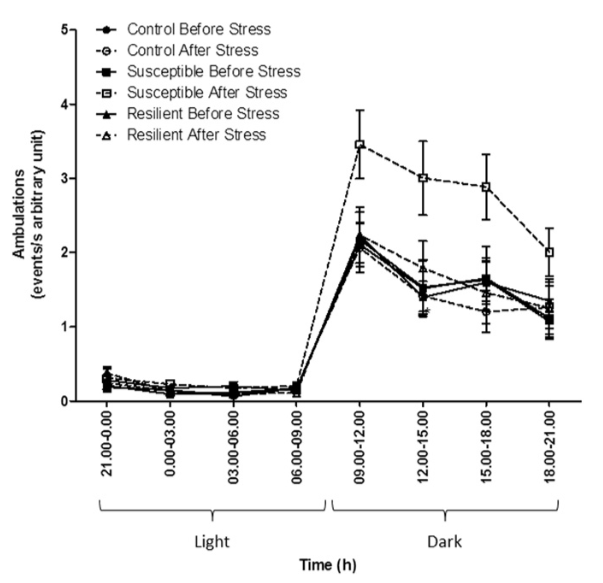 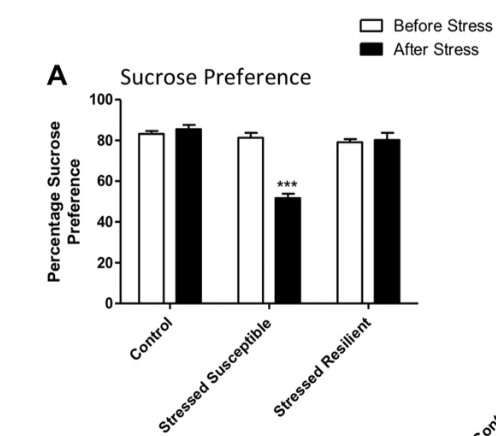 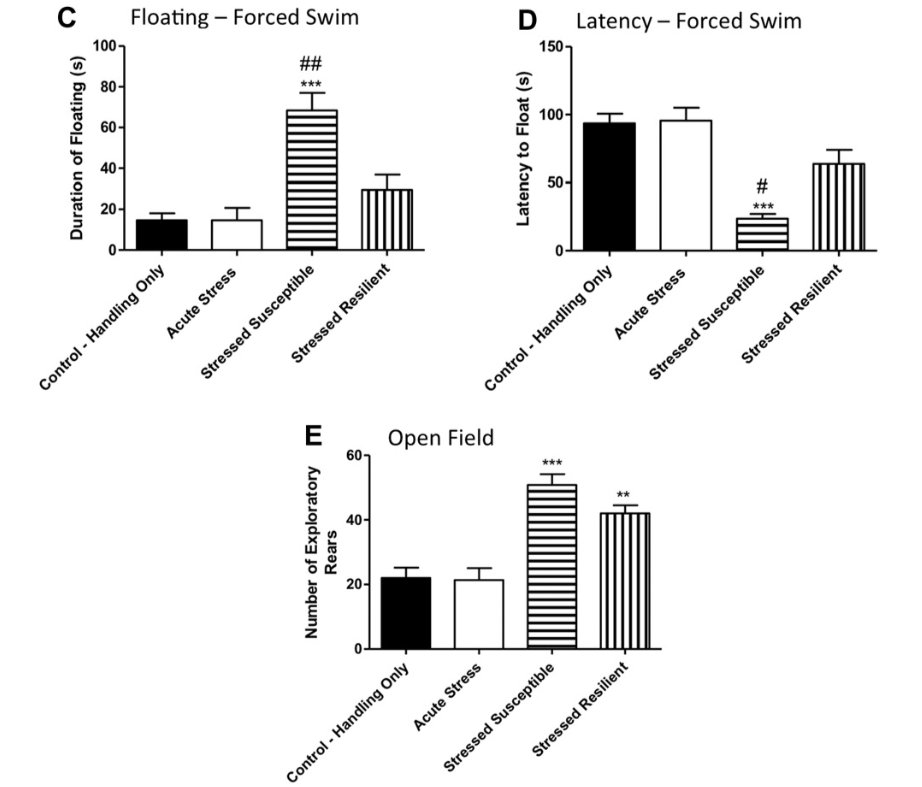 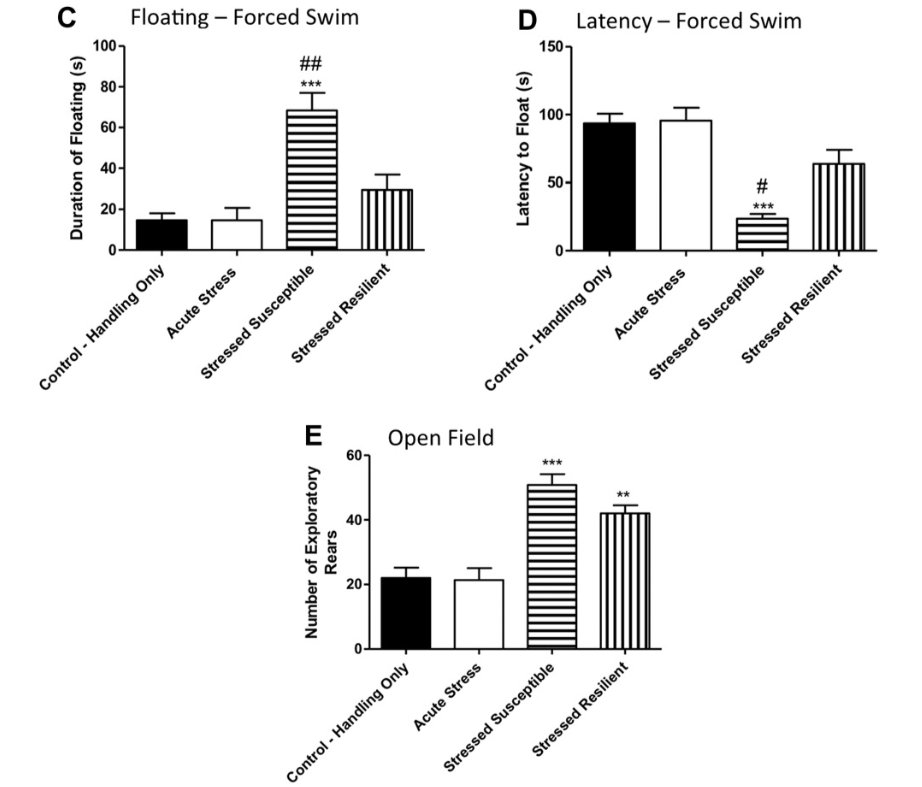 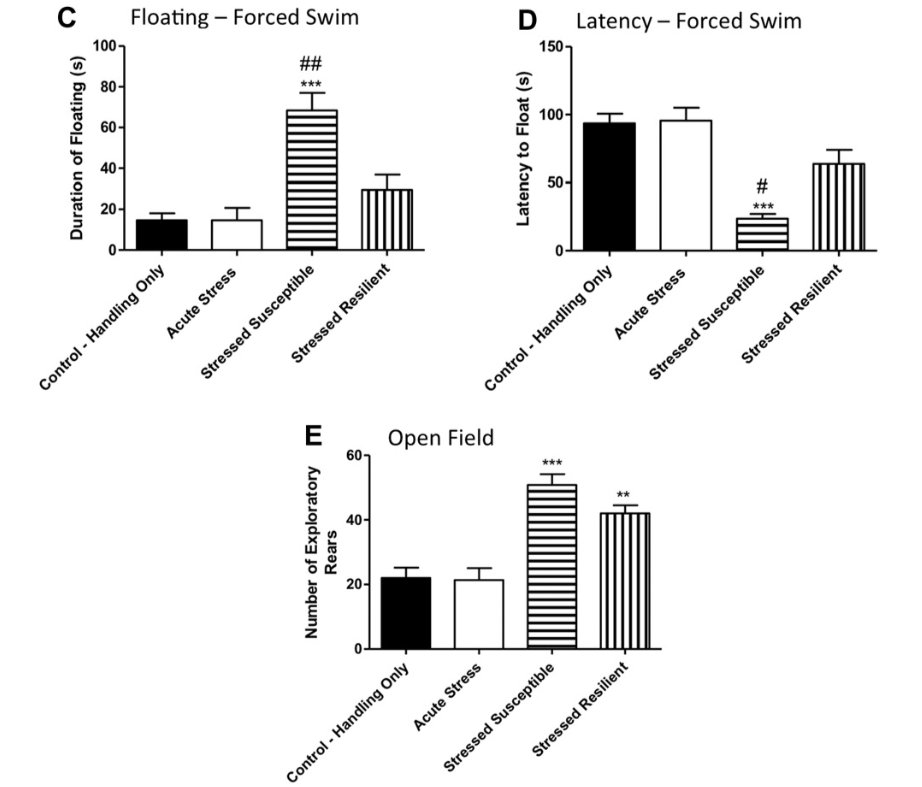 ↑ Floating in FST
↓ Latency to float in FST
↑ # of rears in OF
↑ Locomotion in home-cage during dark hours
Summary:
Chronic stress separates animals into stress - susceptible/resilient
	Resilient Animals – ↑ expression of S1PR3 in mPFC
Attenuates stress induced behaviors 
Attenuates stress induced ↑ in IBA1 & TNF-α in mPFC
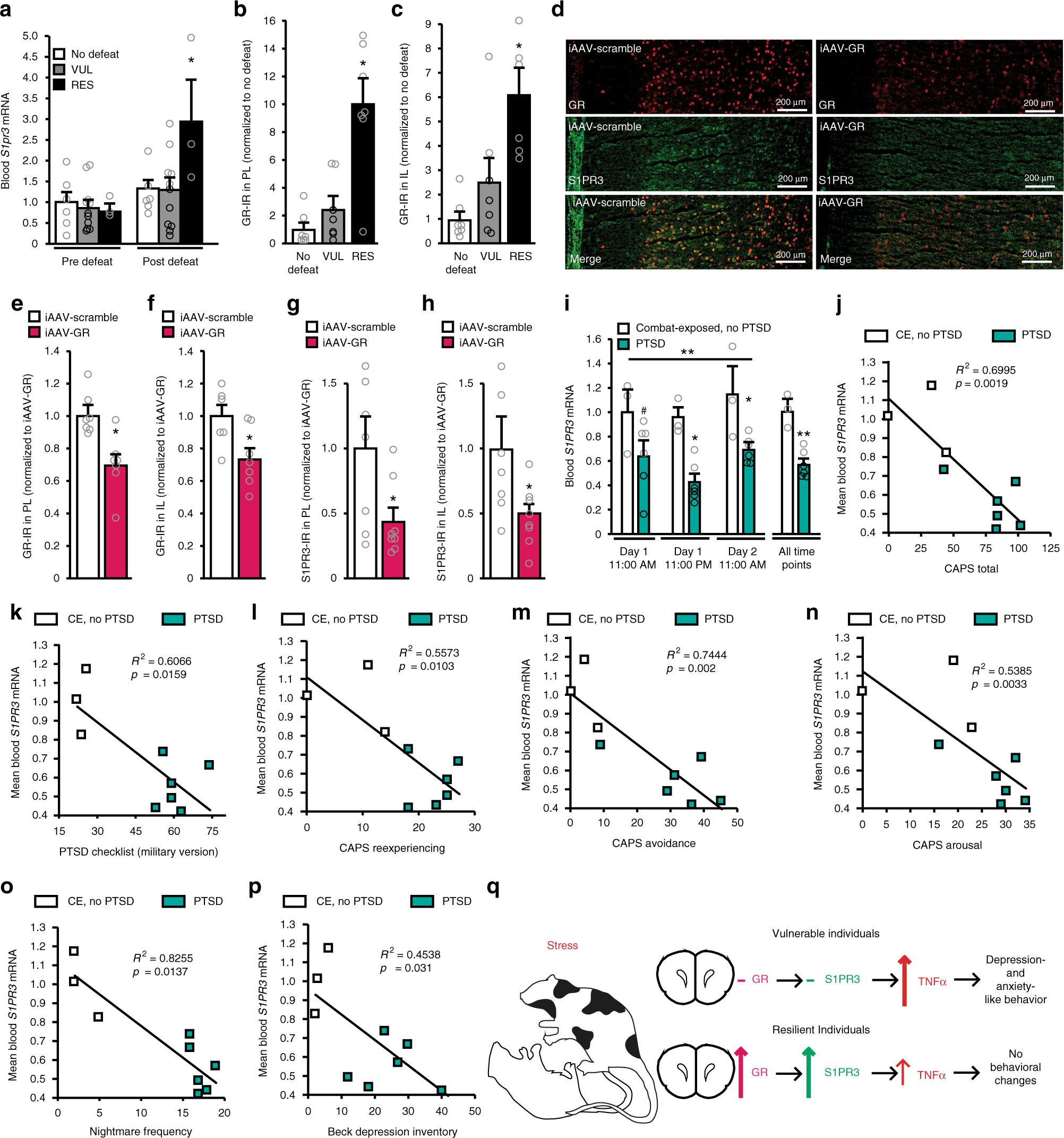 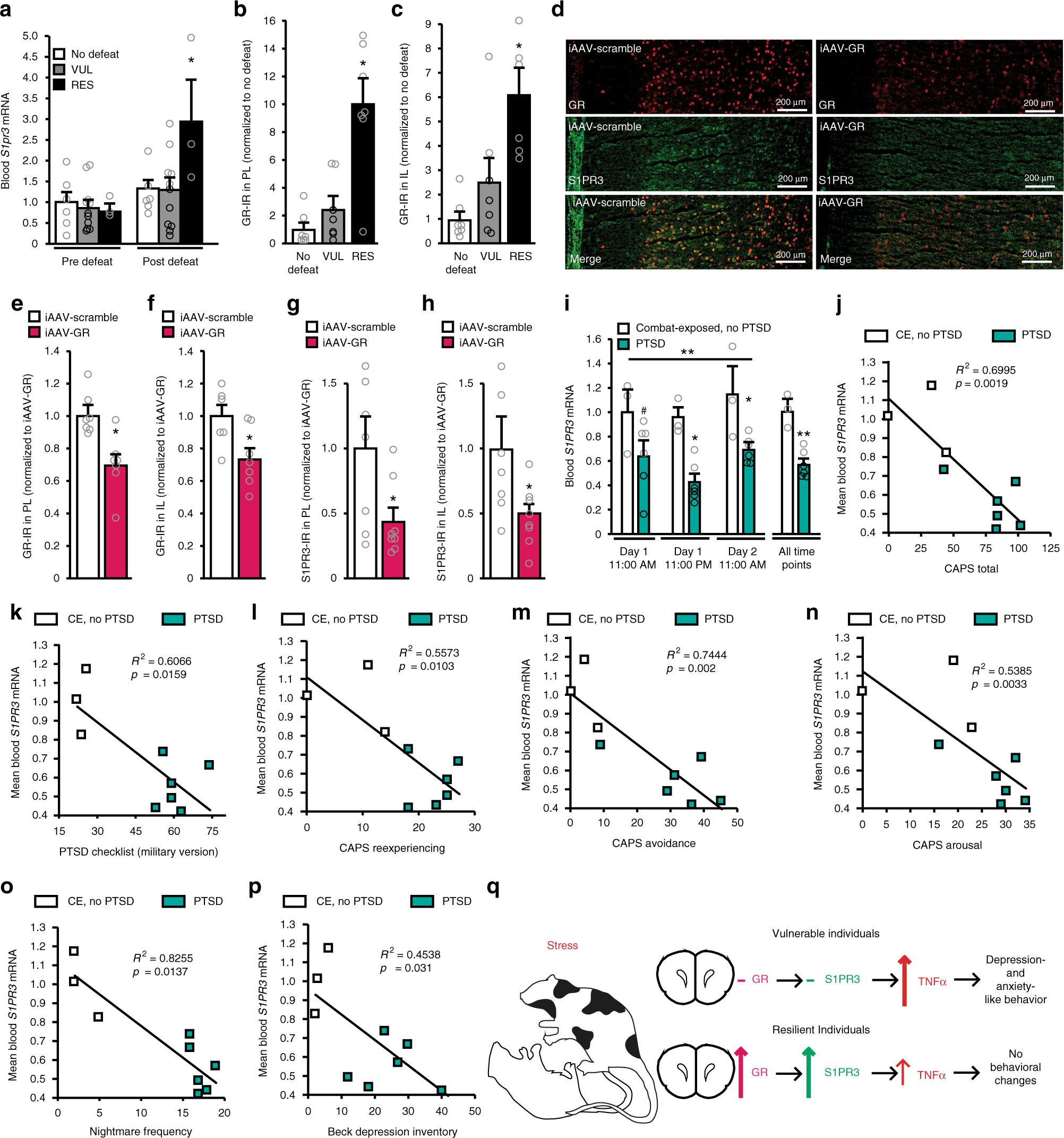 Resilient animals show ↑ in S1PR3 in mPFC as a result of stress
  - Not pre-existing  
   (at least in blood)
Suggests transcriptional control of 
S1pr3 mRNA in mPFC after stress
Glucocorticoid Receptor (GR)
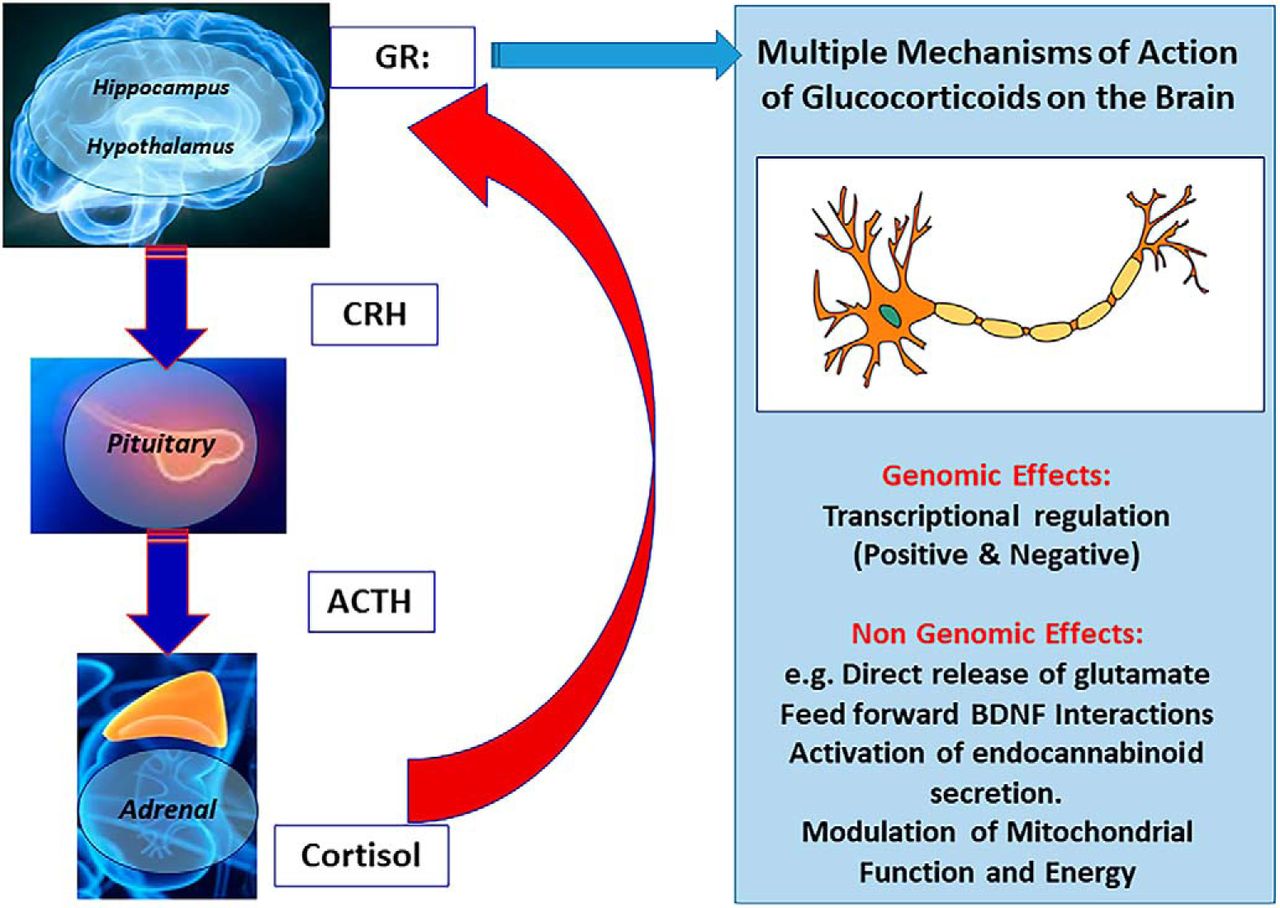 GRs can act as transcription factors
Evidence of binding sites near S1pr3 gene in rodents

Do GRs regulate expression of S1PR3 in resilient animals in response to stress?
Glucocorticoid Receptor
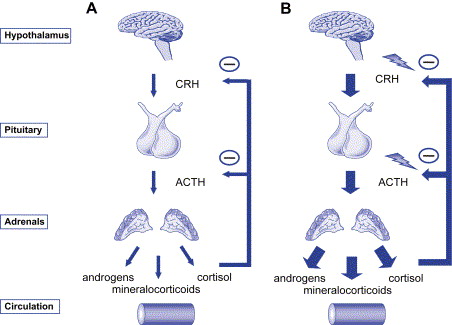 Limit Stress Response
Restore homeostasis from stress 


Potently inhibits inflammatory cytokine production 
Suppresses transcription factor NFκB
[Speaker Notes: GR thought to be occupied by glucocorticoids during stress or upon awakening (peak of circadian cycle)
Negative Feedback on stress]
Glucocorticoid Resistance
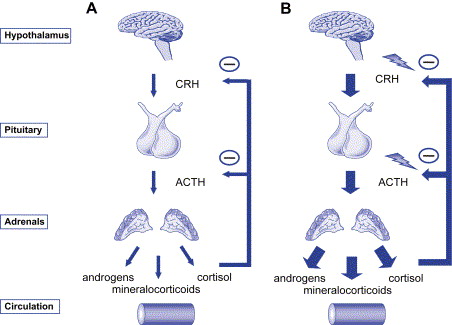 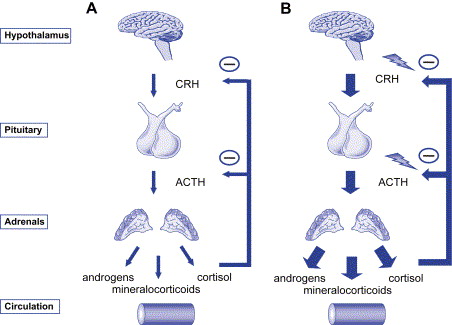 Chronic stress exposure
↓GR expression/function



Failure to downregulate pro-inflammatory cytokines like TNF-α, IL-1β, and IL-6
Glucocorticoid Resistance in PFC
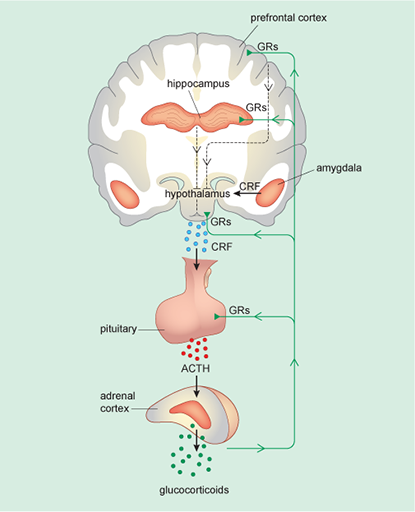 Act at GRs in PFC to inhibit HPA axis activity
Prolonged glucocorticoid exposure
GR resistance 
 HPA axis disinhibition
[Speaker Notes: Make note of Hippocampus as well]
GR expression in mPFC
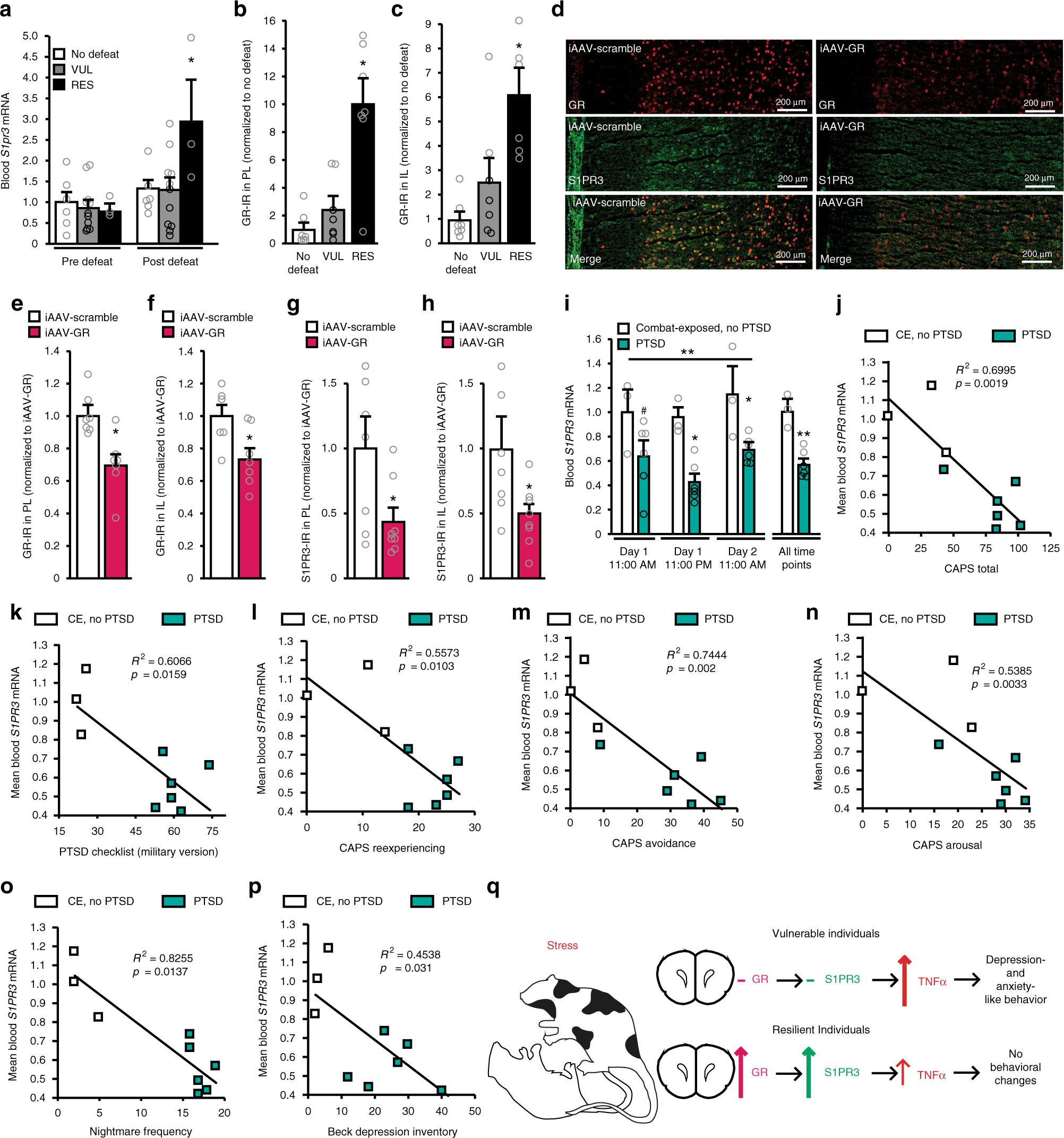 Resilient animals
↑ GR in mPFC (IL + PrL)
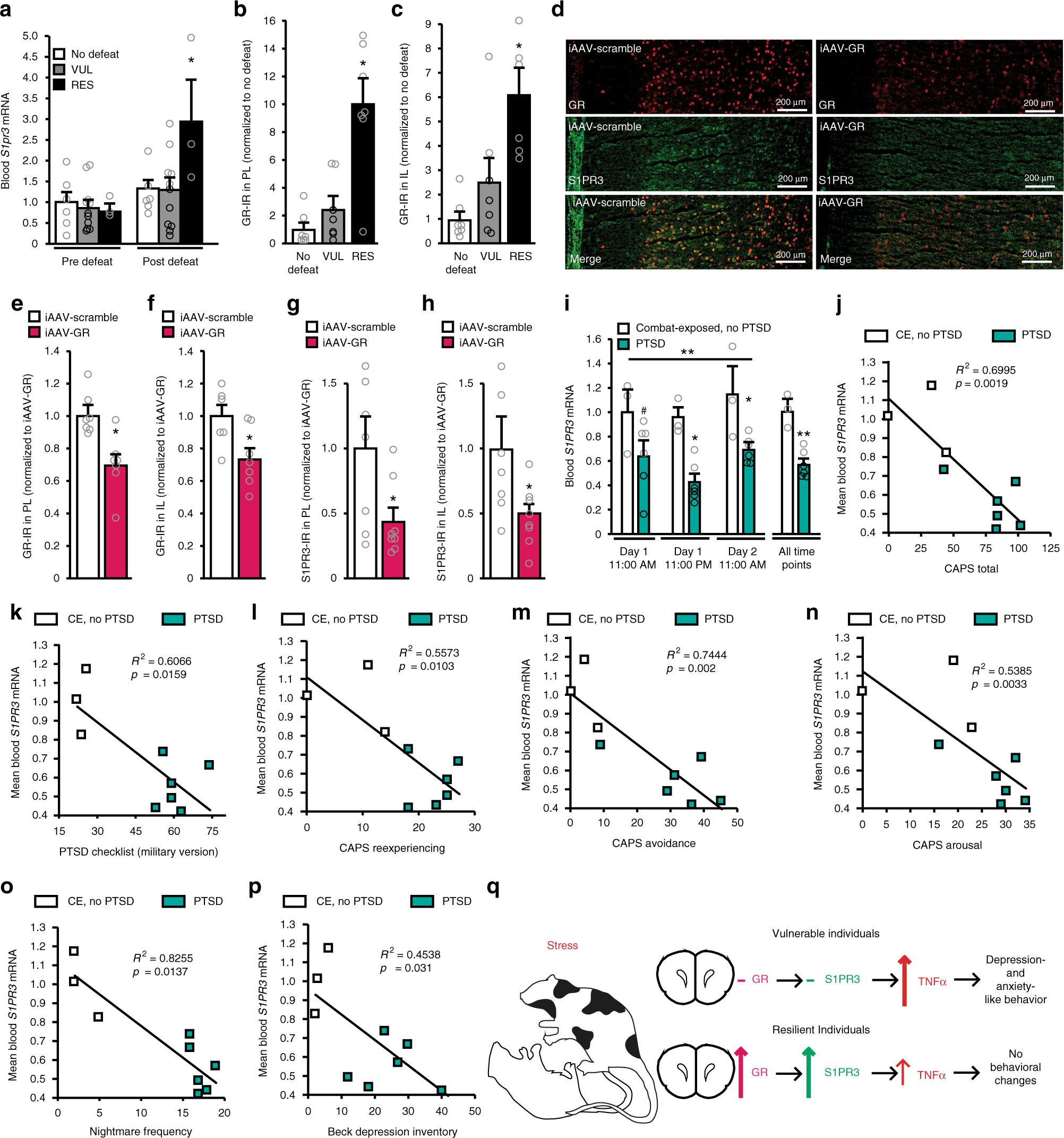 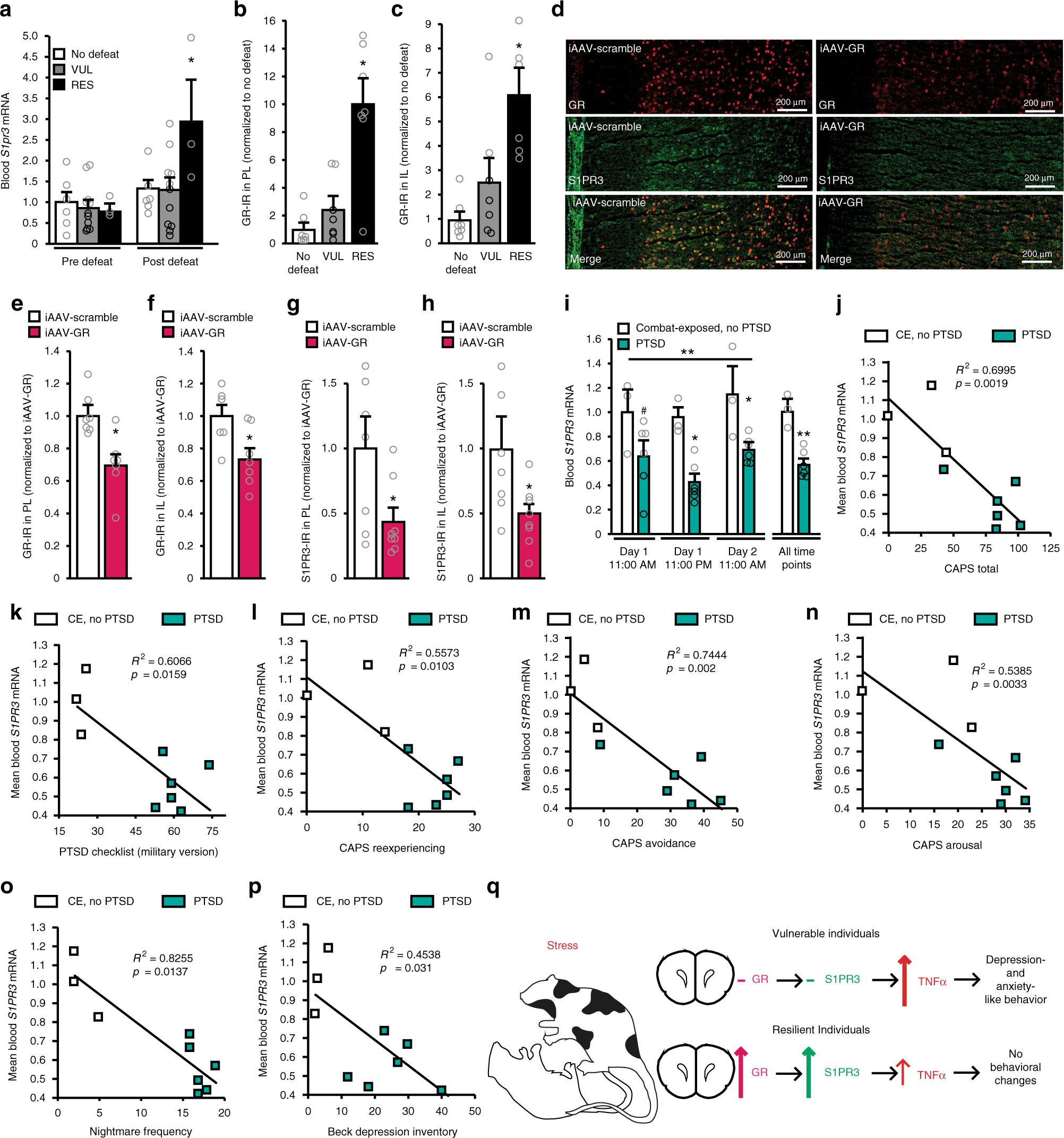 Knockdown of GR in mPFC
	↓ S1PR3 expression in mPFC         				    (IL + PrL)
Knockdown of GR in PrL and IL individually?
shRNA-GR
14 Days
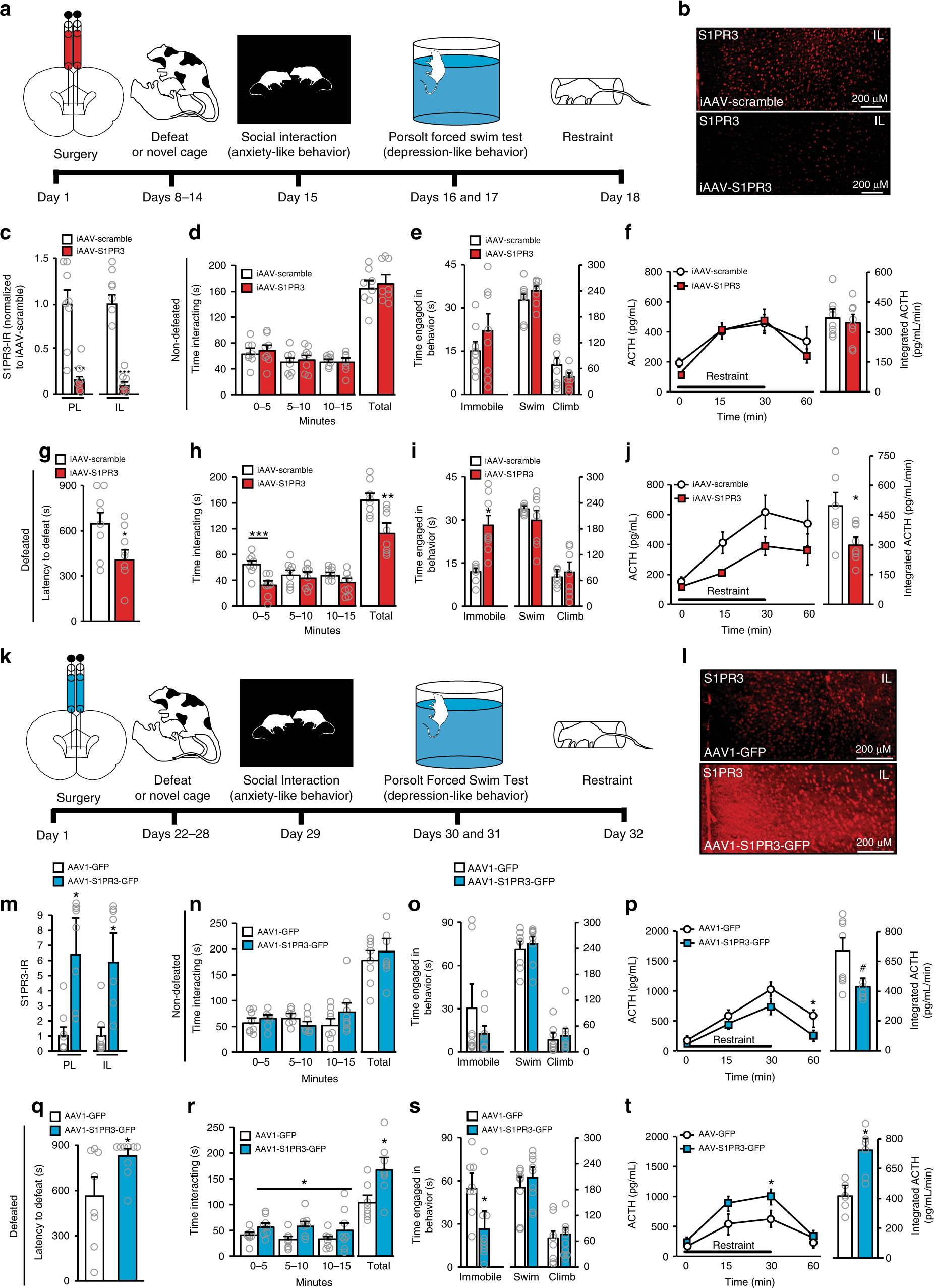 Chronic Variable Stress (CVS)
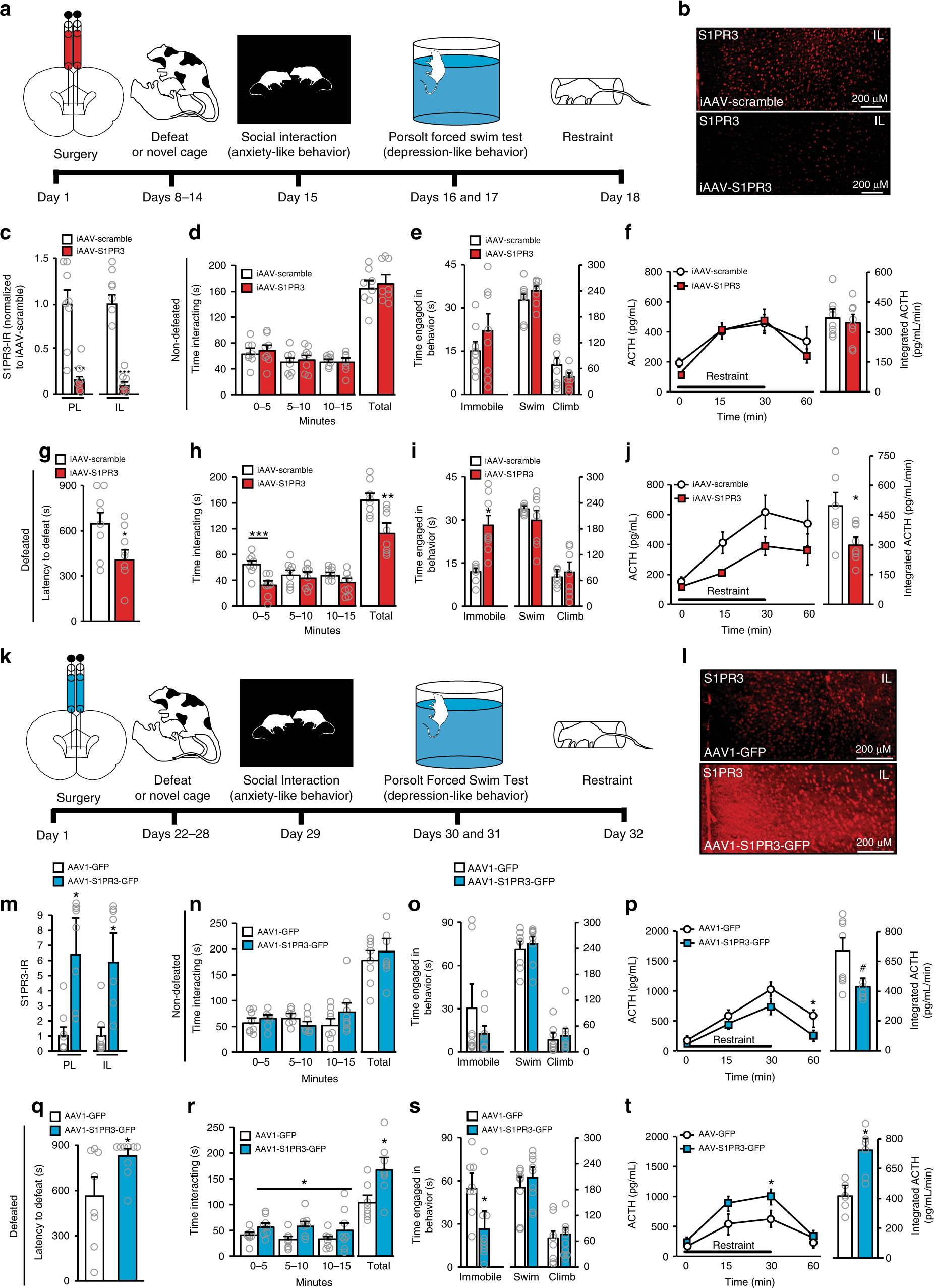 - 2 repeated, unpredictable, stressors (morning & night)
Warm + cold swims
Cold room exposure
Shaker Stress
Hypoxia
→
→
5-7 
days
[Speaker Notes: Day 1 and 2 morning stress was FST and OF]
Prelimbic Cortex
Infralimbic Cortex
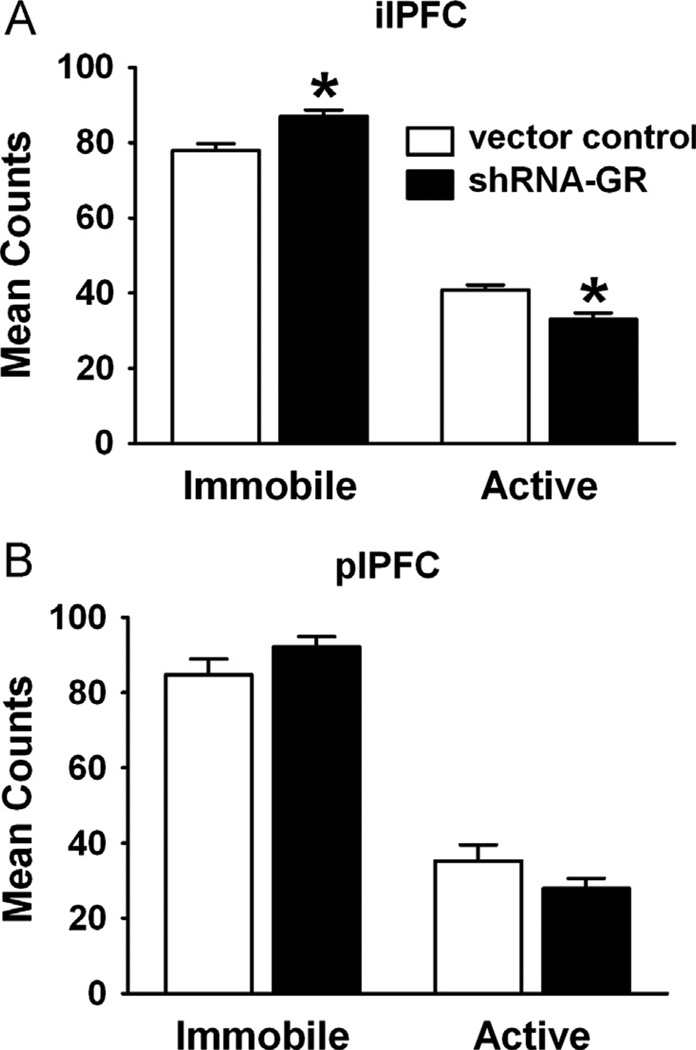 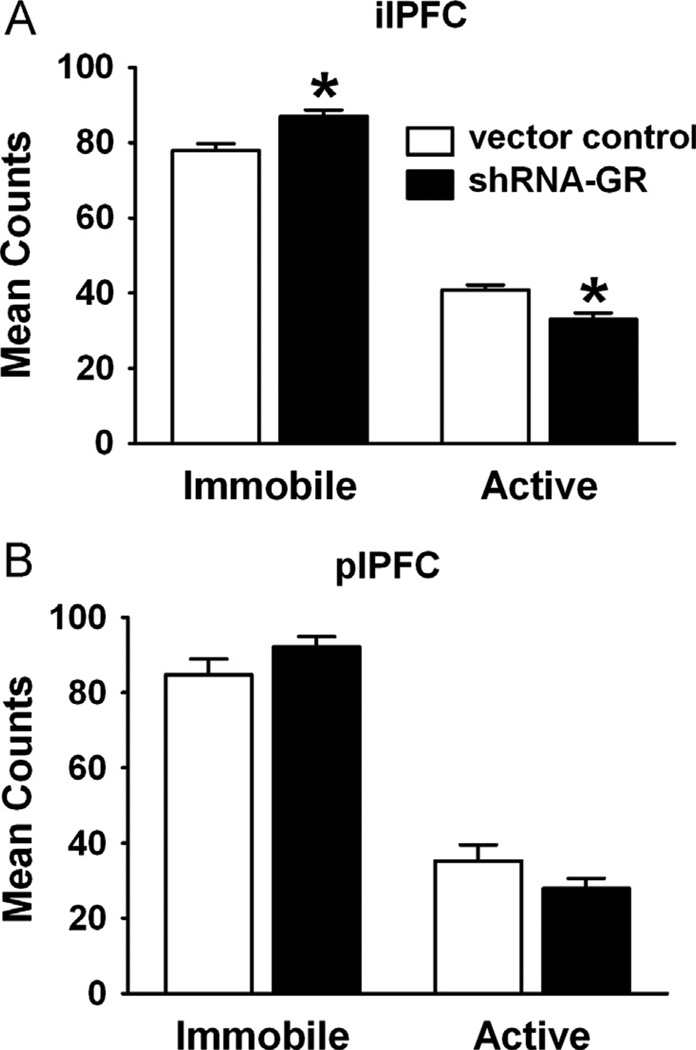 No change in FST
↑ Immobility in FST
↓ Active periods in FST
Prelimbic Cortex
Infralimbic Cortex
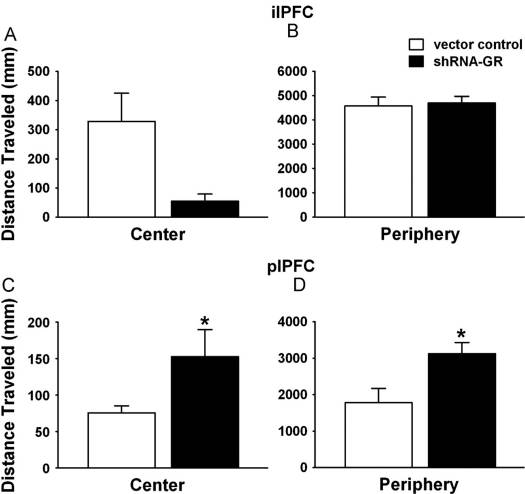 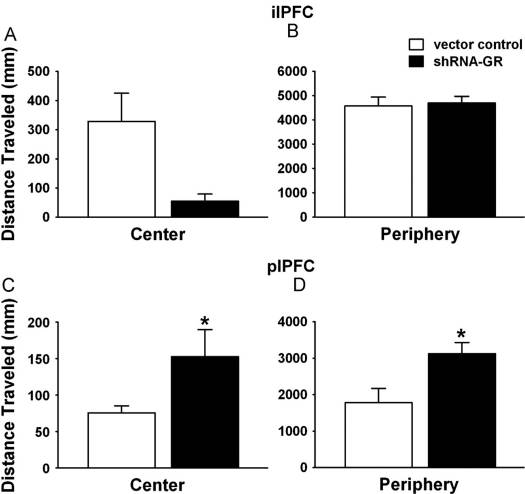 ↑ Locomotion in center & periphery of OF
No change in OF
Infralimbic Cortex
Prelimbic Cortex
IL and PrL GR KD
	↑ increase corticosterone  release in non-stressed    	animals 
Different responses after CVS
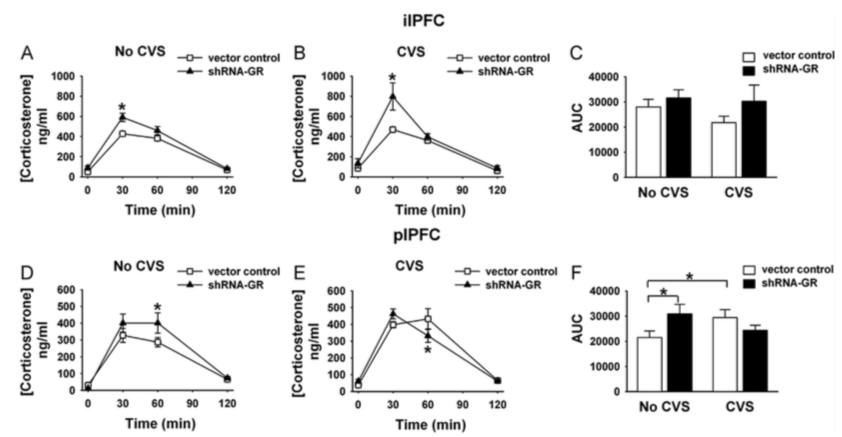 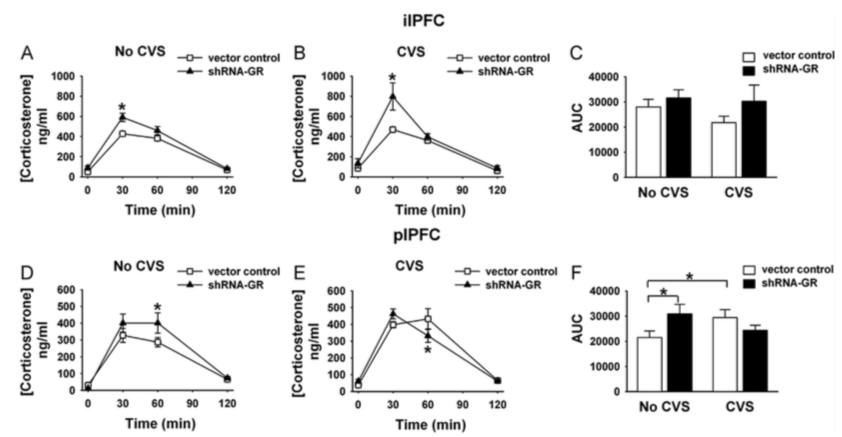 [Speaker Notes: Cort response to restraint stress in CVS or no CVS animals]
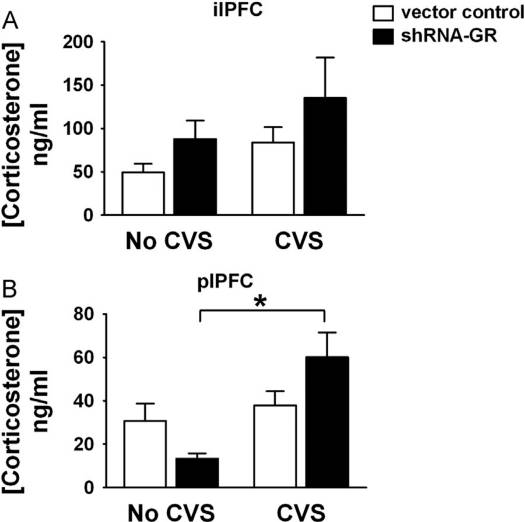 GR KD in the IL
- ↑ immobility in FST 
- ↑ Corticosterone release (CVS + no CVS)

GR KD in the PrL
- ↑ Travel in OF 
- ↑ Corticosterone (not after CVS)
- ↑ basal morning corticosterone release during chronic stress
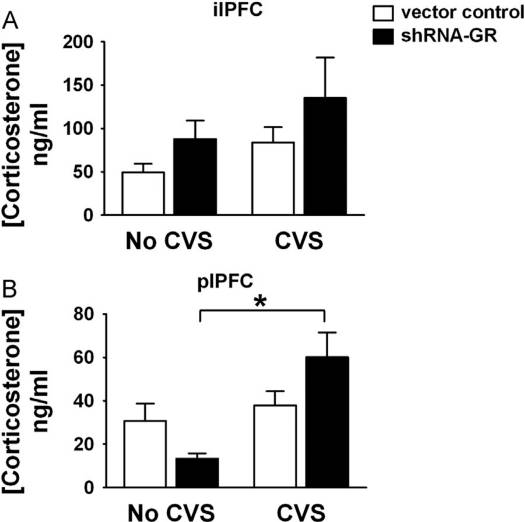 [Speaker Notes: Baseline measure for CORT]
Translation to humans?
Combat exposed war veterans
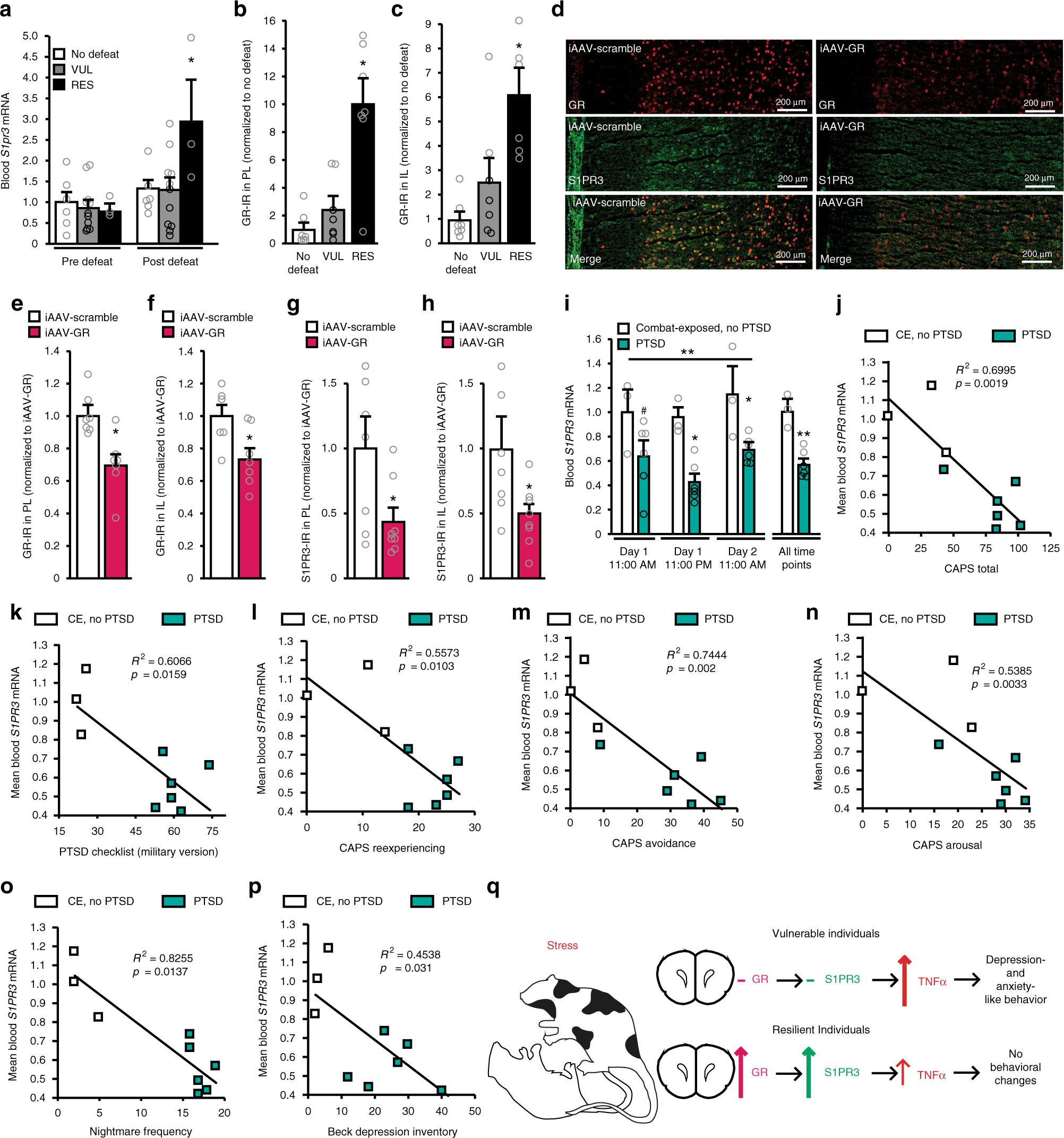 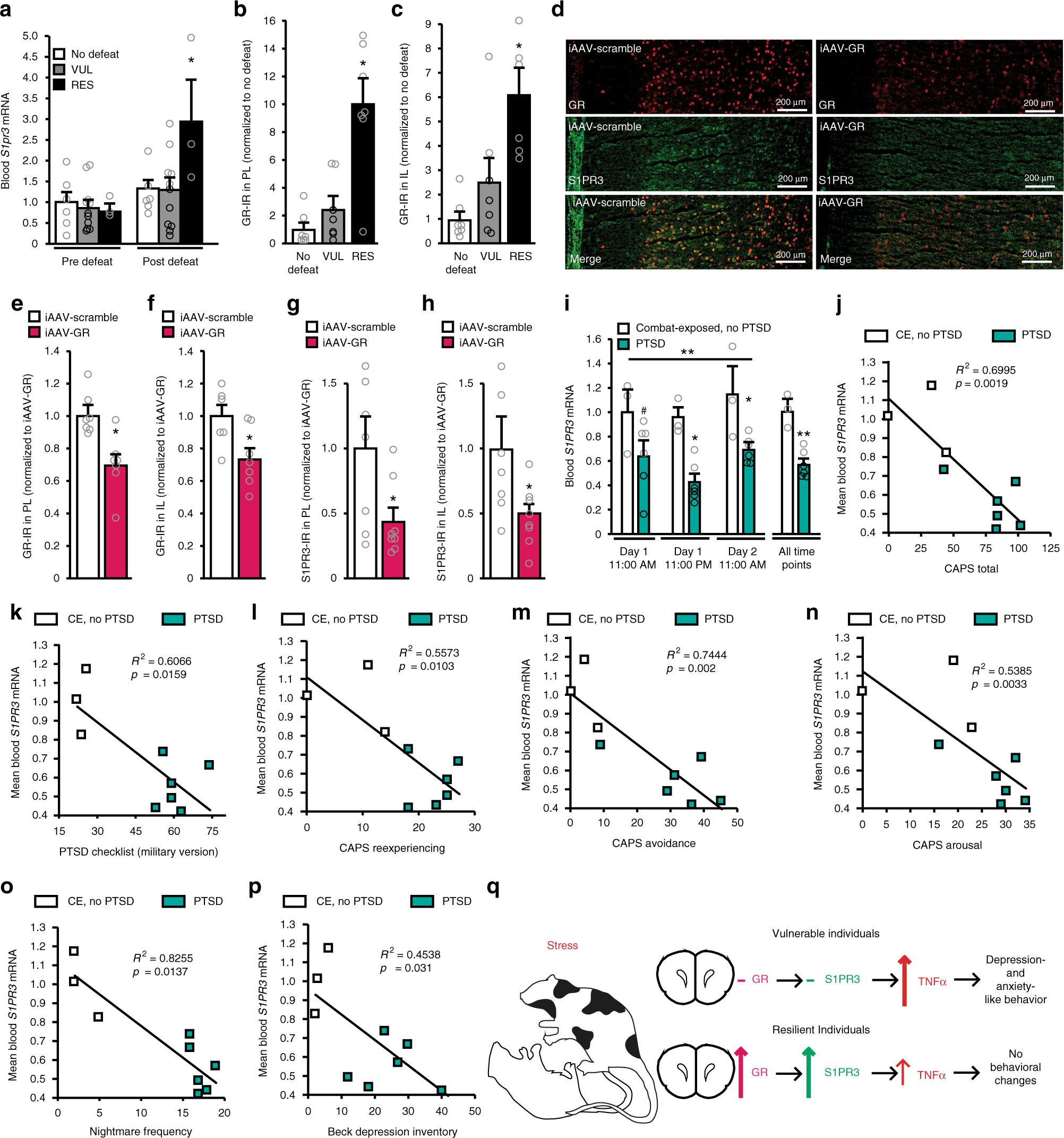 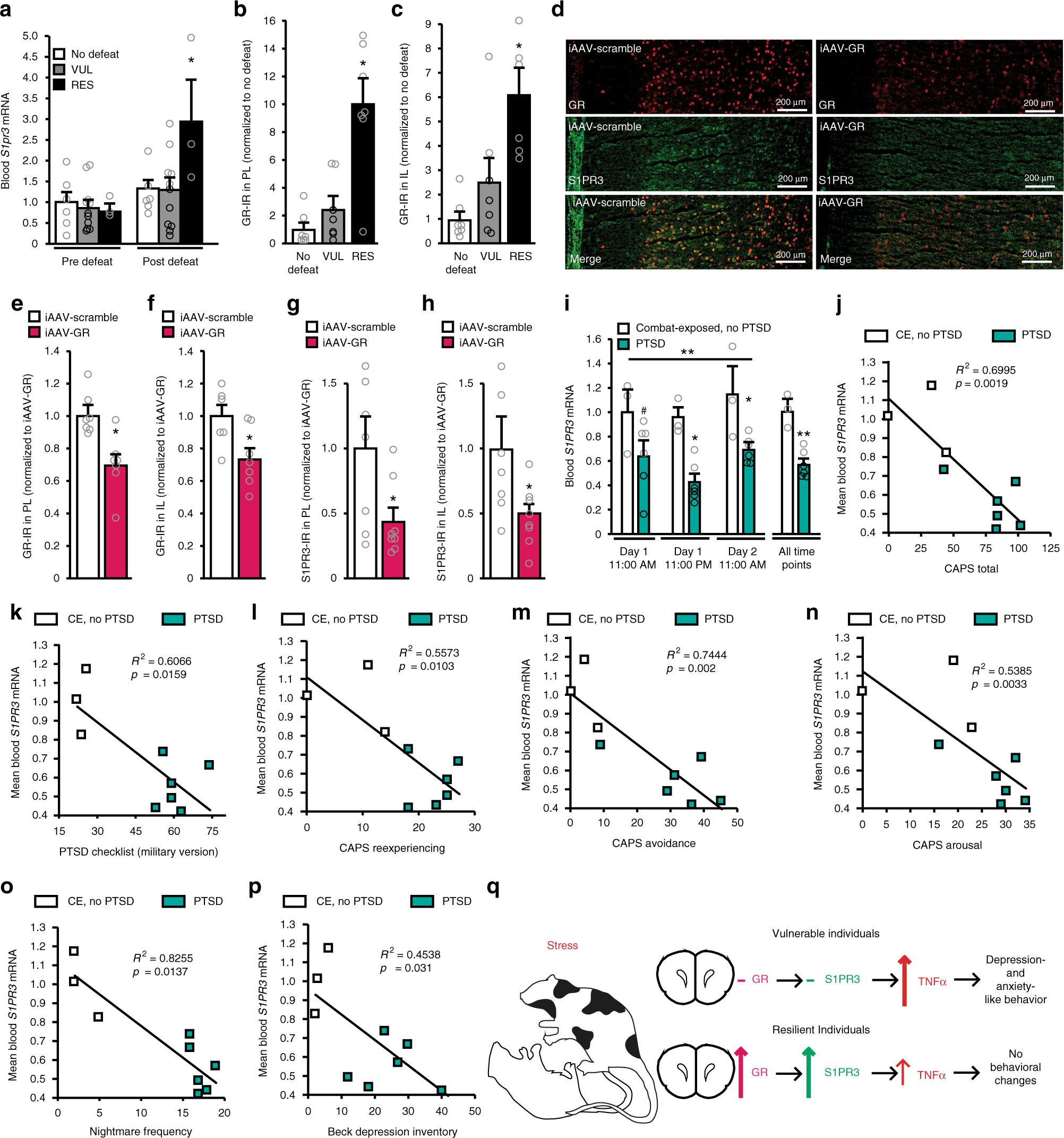 ↓ S1pr3 mRNA in blood of PTSD vets

Inverse correlation between levels of  S1pr3 mRNA in blood and:
	PTSD symptoms 
	Depression symptoms
Summary
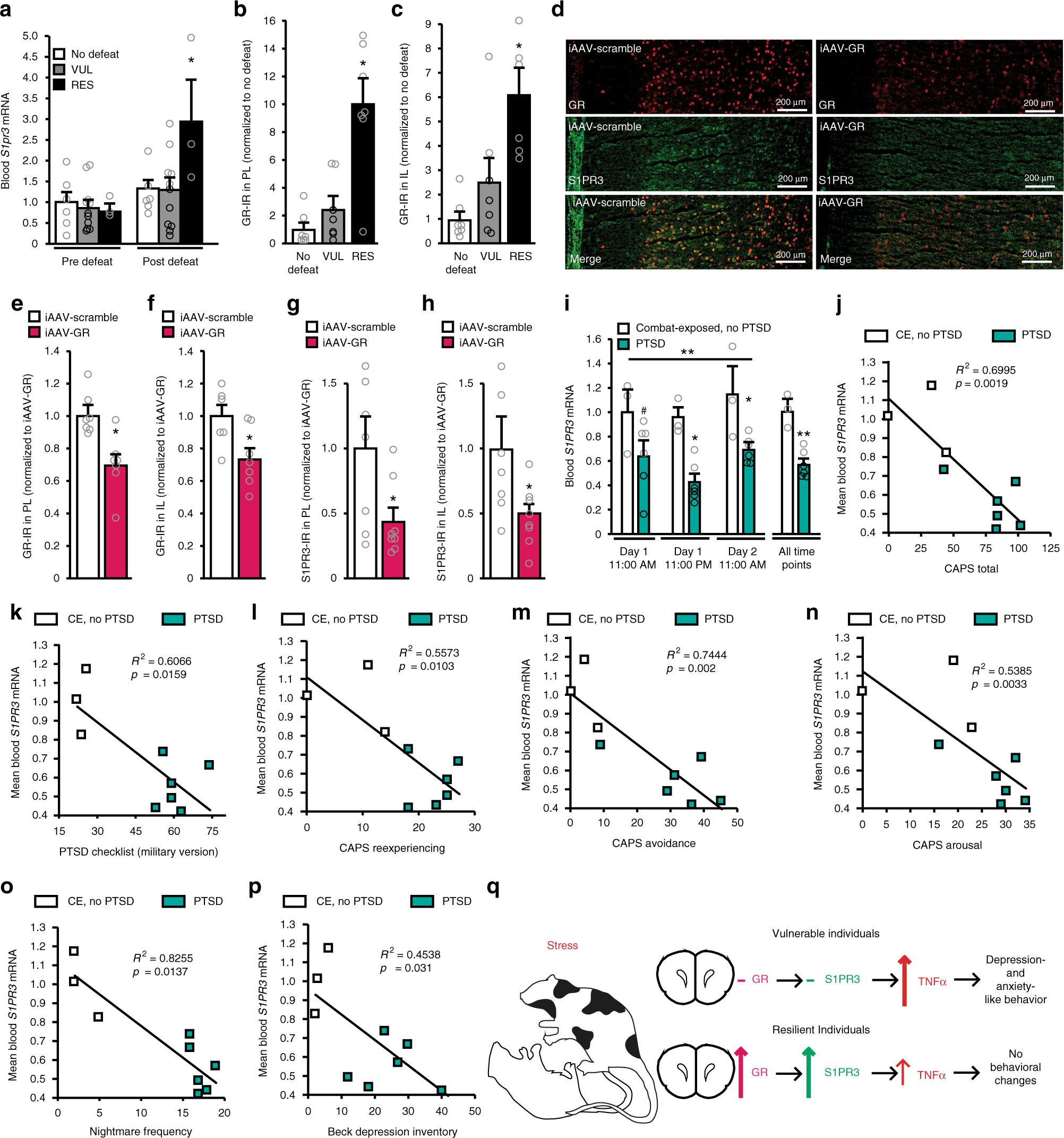 Expression of GR in mPFC drives transcription of S1PR3 after stress to promote stress resilience after stress
		↓ TNF-α
TNF-α increases mPFC in response to stress in stress resilient animals
Multiple types of stress paradigms
Where social defeat induced  TNF-α come from?
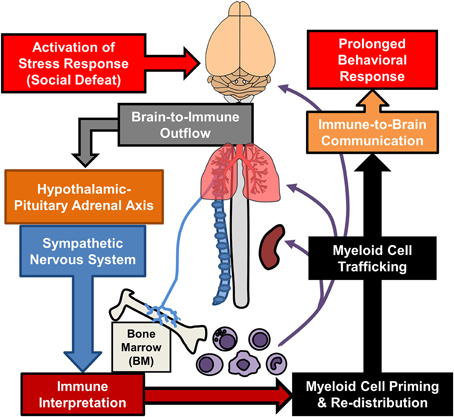 Microglia within the mPFC?
Neurons within the mPFC?
Monocytes from periphery?
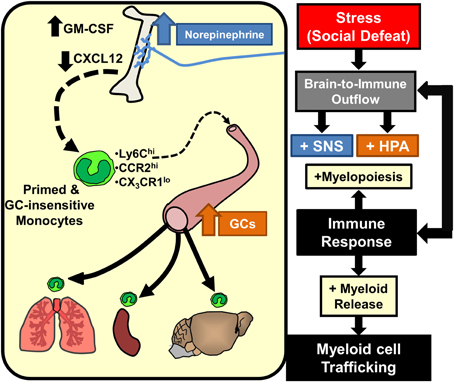 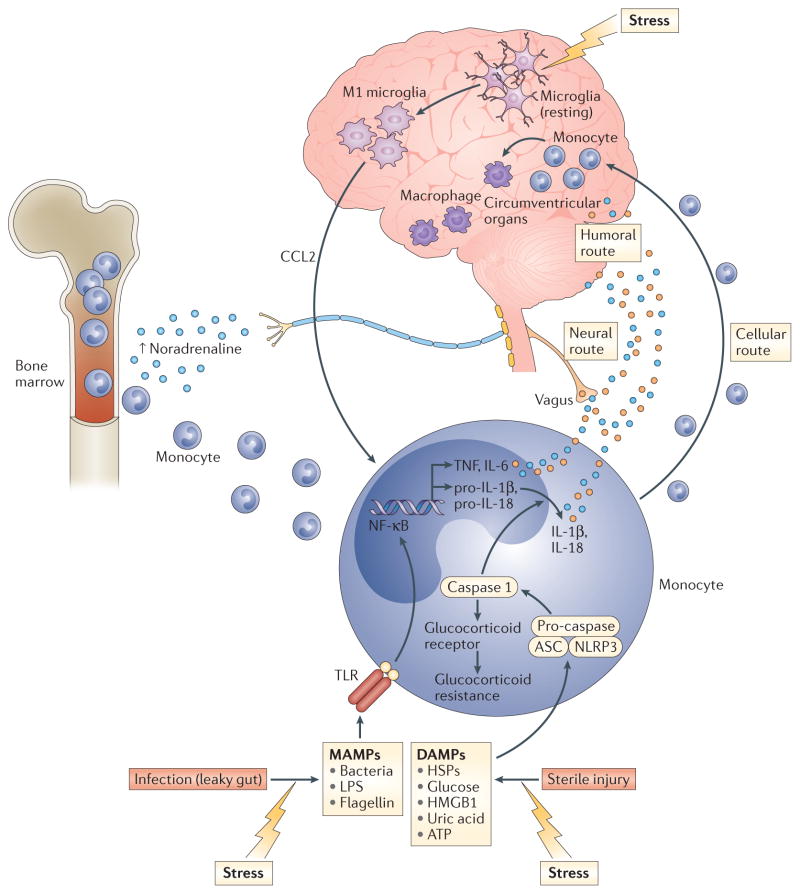 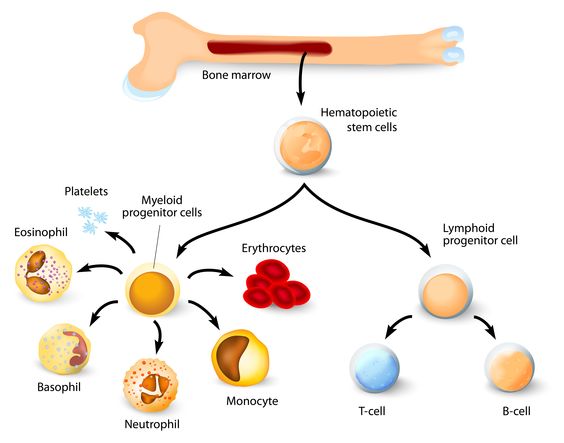 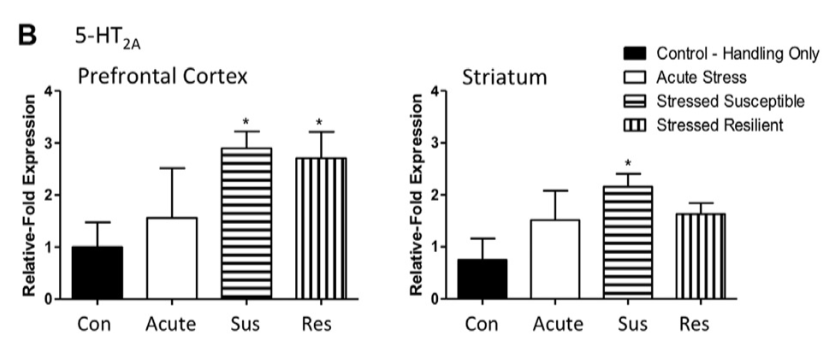 Chronic Stress ↑ 5-HT2A in PFC of Susceptible and Resilient Animals
[Speaker Notes: Note – this wasn’t the mPFC]
Many stressors shown to ↑ 5-HT2A levels / function
(Murnane 2019)
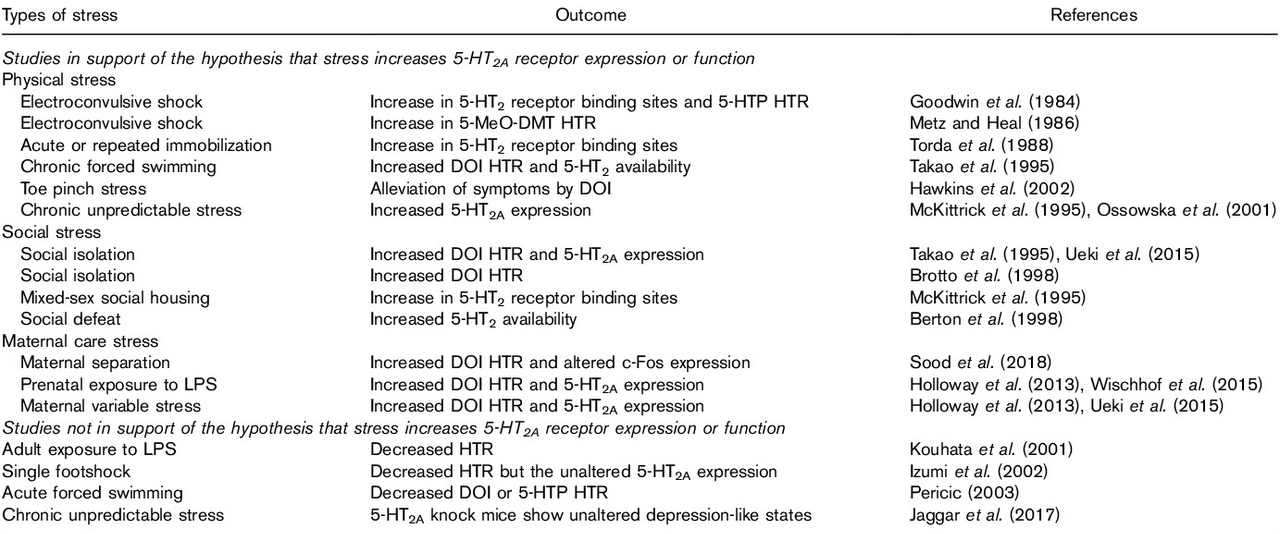 ↑ 5-HT2A expression in PFC of teenage suicide victims  (Pandey et al. 2002)
↓ 5-HT2A contribute to therapeutic effects of Mirtazapine  and Mianserin
(Davis and Wilde, 1996; Golden et al., 1998).
[Speaker Notes: Only part of table shown, some papers show opposite results – but probably due to timing of experiments]
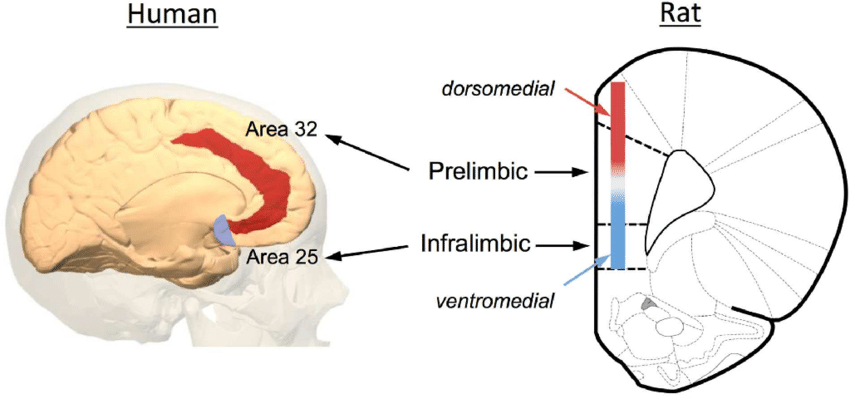 Prelimbic Cortex 
↑ fear learning
↓ social interaction
Infralimbic Cortex
↑ Fear extinction learning
↑ Social interaction
(Price et al. 2019)
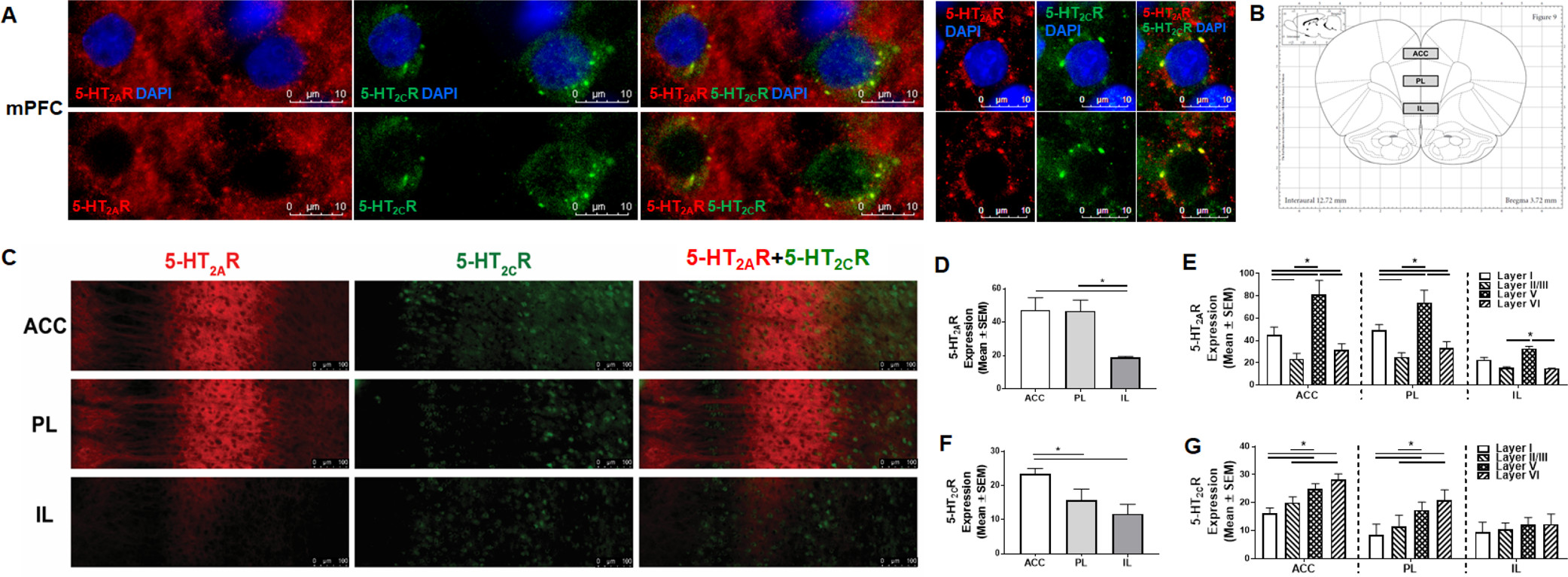 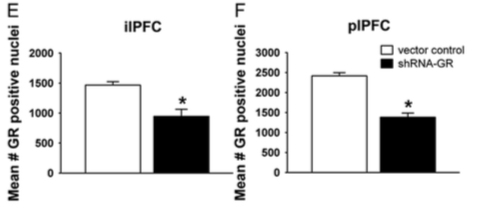 Lower GR levels in IL (~1/2) 
compared to PrL
(non-stressed rats)
Lower 5-HT2A levels in IL (~1/2)
(non-stressed rats)
- Whole brain downregulation of GR in rat brain (Islam et al. 2004)
↑ 5-HT2A receptor mRNA expression (13%) and binding 	   	(21%) in frontal cortex.

	- Evidence GRs suppress 5-HT2A transcription (Falkenberg et al. 2011)
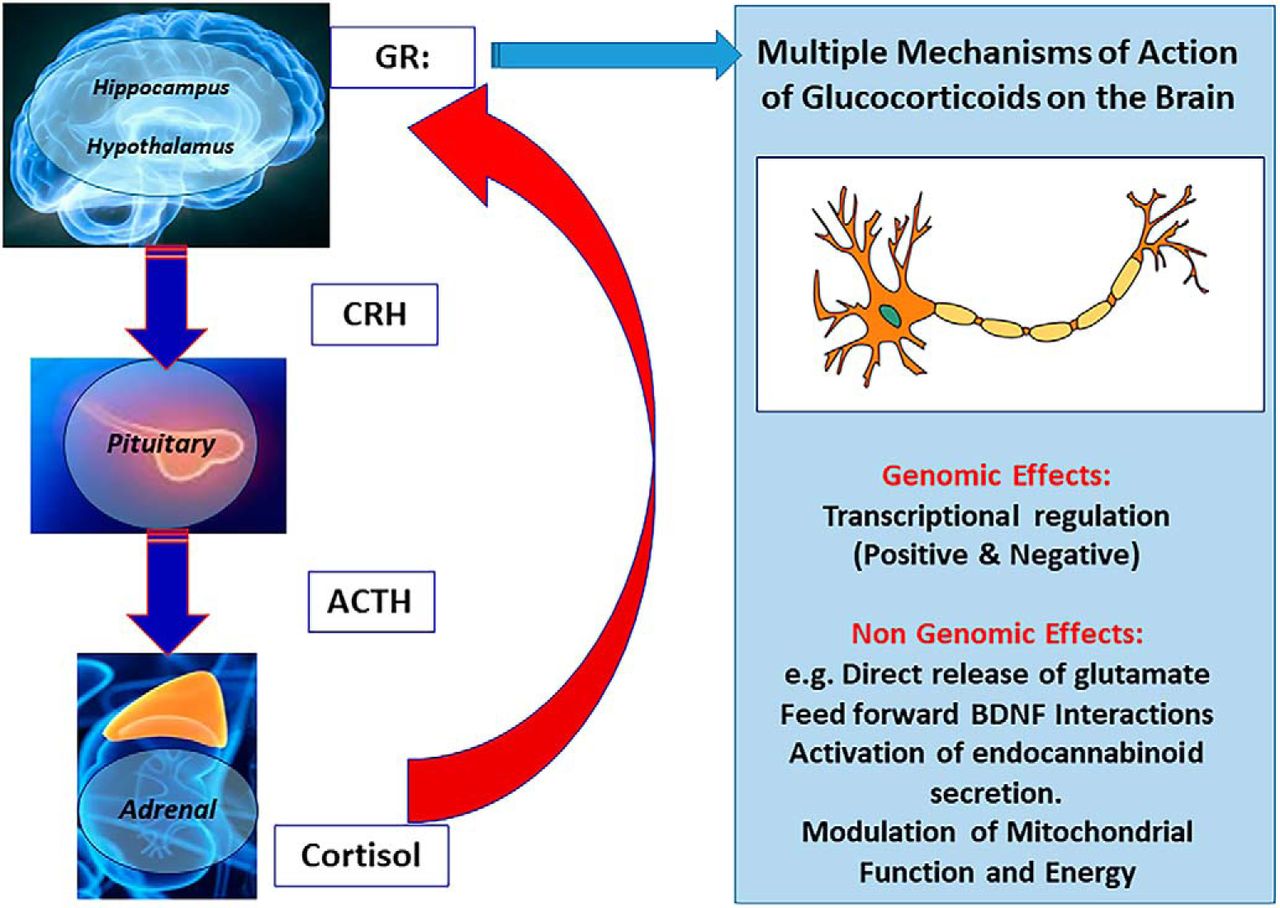 5-HT2A also has roles in:
-Glutamate release
-BDNF interactions
-Endocannabinoid secretion
-Modulation of Mitochondria